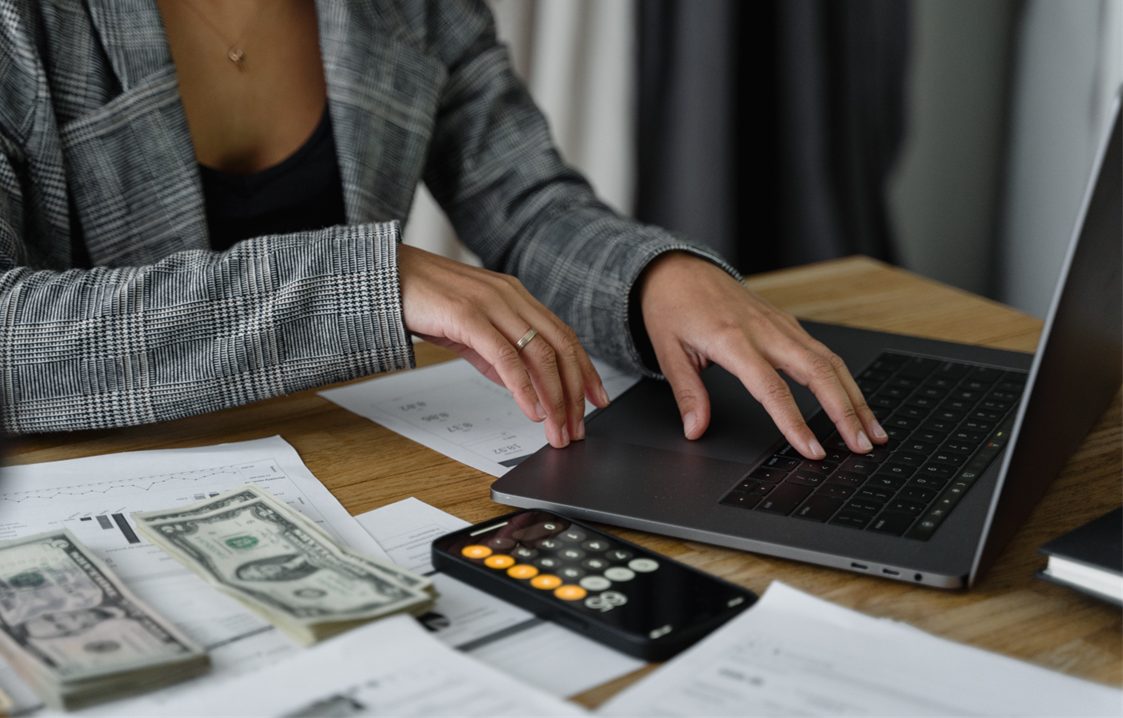 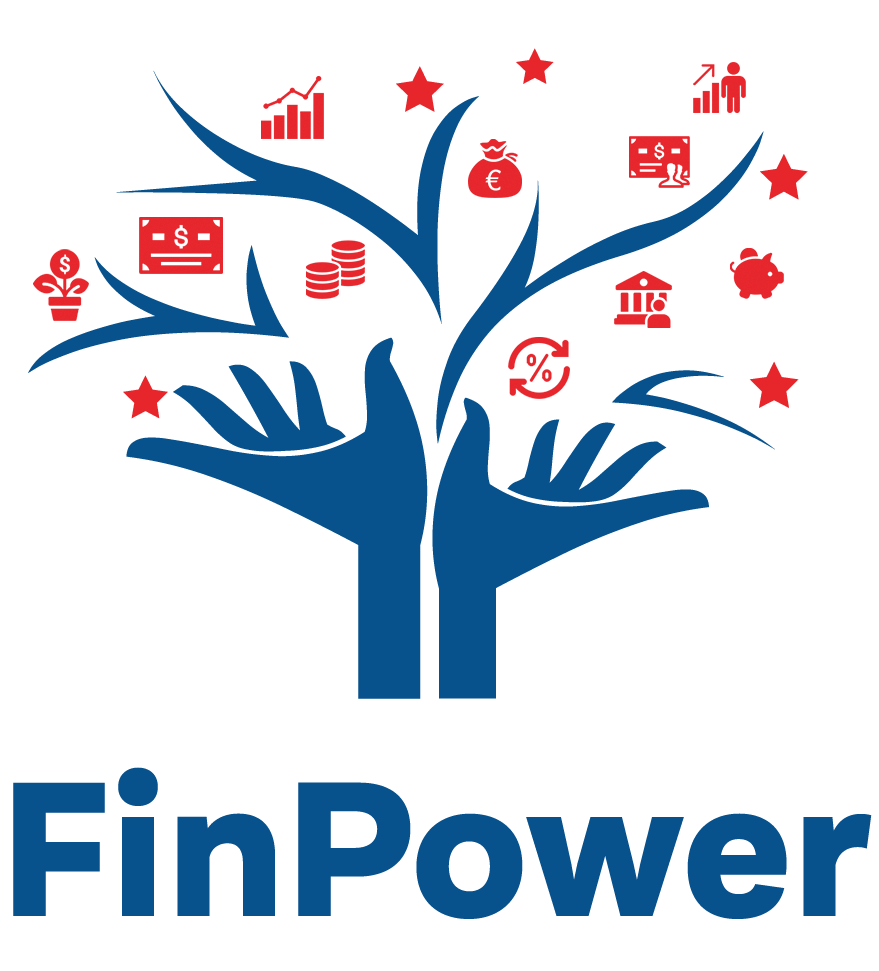 VENITURI
Autor: Innovation Education Lab
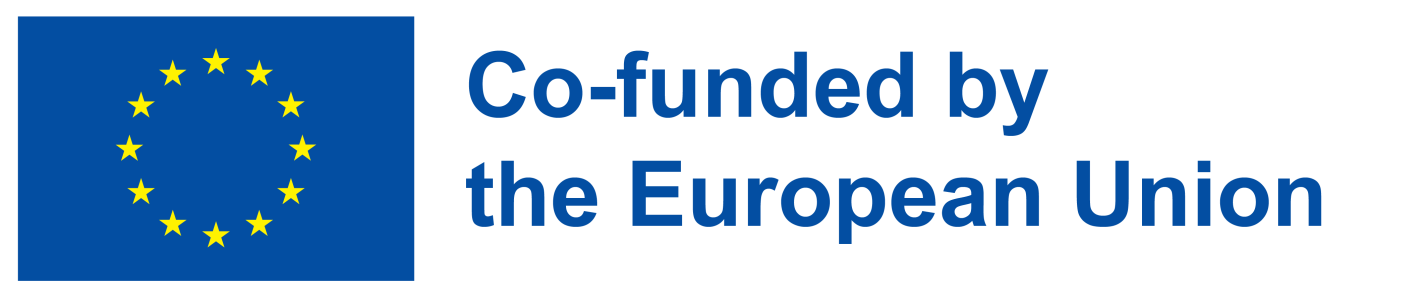 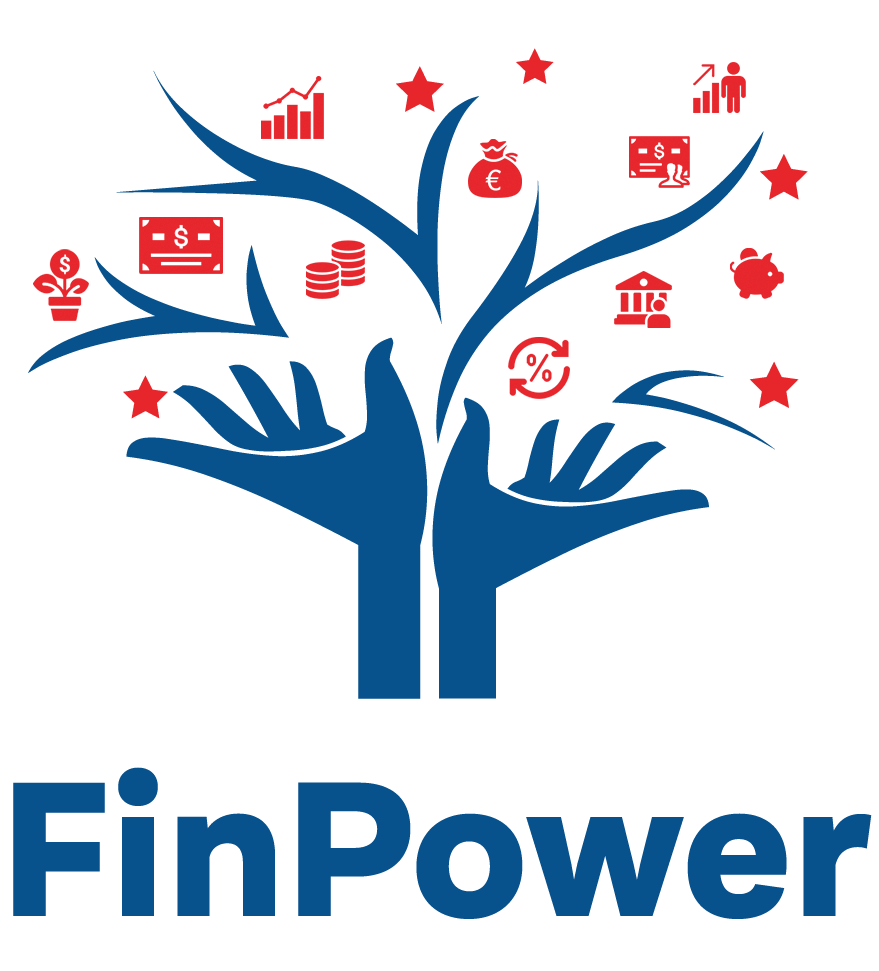 A face bani
A CÂȘTIGA
A dobândi independență
Abilitatea de a face alegeri care să modeleze viața cuiva
Securitate
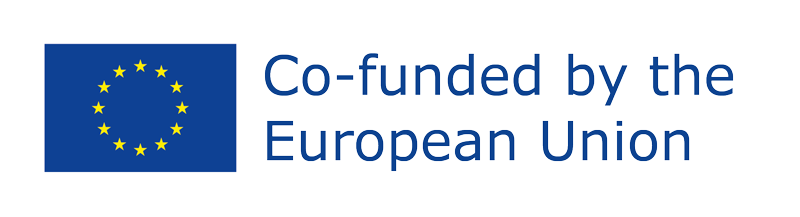 Finanțat de Uniunea Europeană. Opiniile și punctele de vedere exprimate aparțin însă exclusiv autorului/autorilor și nu reflectă neapărat pe cele ale Uniunii Europene sau ale Agenției Executive pentru Educație și Cultură (EACEA). Nici Uniunea Europeană, nici EACEA nu pot fi considerate responsabile pentru acestea. Număr proiect: 2022-1-AT01-KA220-ADU-000087985.
[Speaker Notes: În lumea de astăzi, independența financiară nu este doar un lux, ci o necesitate. Cu toate acestea, femeile se confruntă adesea cu provocări unice în atingerea autonomiei economice. Acest modul își propune să abordeze aceste provocări prin oferirea de perspective, strategii și instrumente care să ajute femeile să aibă succes în domeniul câștigului.

DE CE ESTE IMPORTANT CÂȘTIGUL?

Câștigul nu înseamnă doar a face bani; înseamnă a dobândi independență, siguranță și capacitatea de a face alegeri care să modeleze propria viață. Independența financiară oferă un sentiment de putere, permițând indivizilor să își urmeze visele, să se întrețină pe ei înșiși și familiile lor și să contribuie la comunitățile din care fac parte.

Acest modul nu se referă doar la câștigul financiar; este despre împuternicirea femeilor să preia controlul asupra destinelor lor financiare. Prin înțelegerea importanței educației financiare, cultivarea unei mentalități de abundență și valorificarea abilităților și talentelor lor unice, femeile își pot debloca întregul potențial de câștig.]
OBIECTIVE DE ÎNVĂȚARE
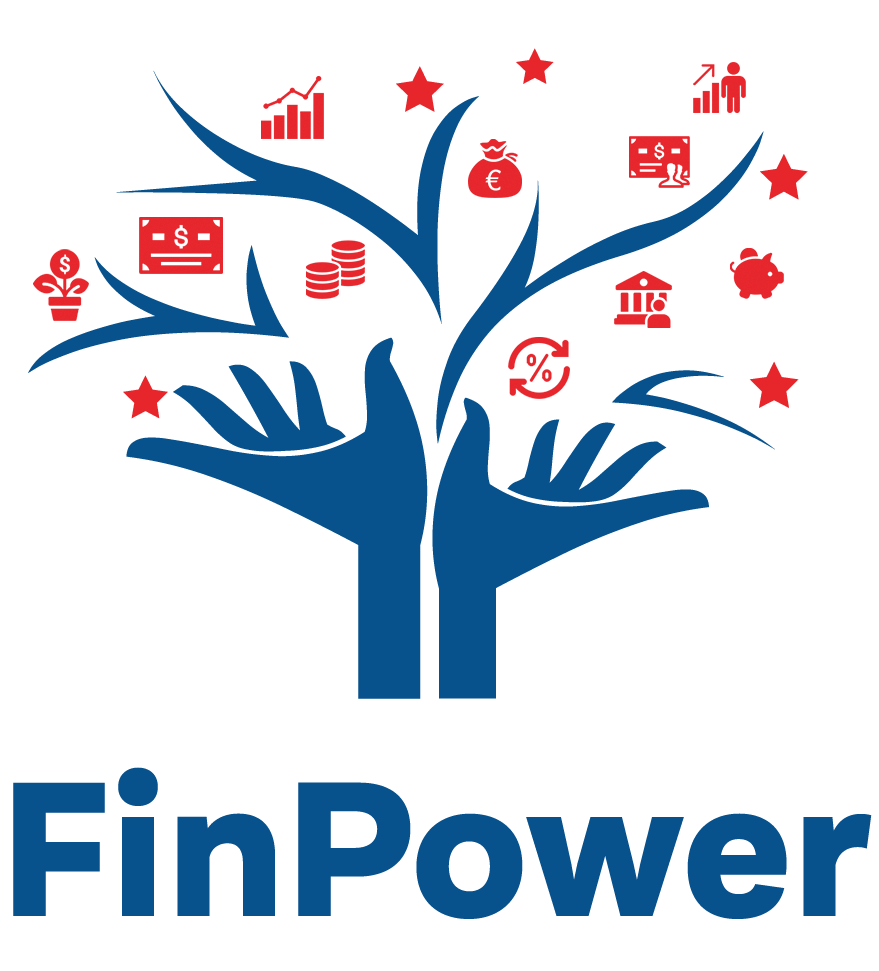 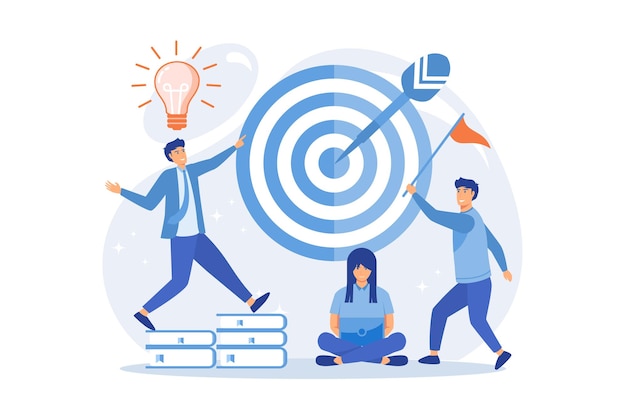 pentru a înțelege factorii care influențează potențialul de câștig (educație, competențe, experiență, trenduri din industrie etc.).
să explorezi diverse surse de venit.
să înțeleagă cum să își crească veniturile, inclusiv  strategii pentru avansare în carieră și dezvoltare. 
să își dezvolte abilități de gândire critică.
să poată dezvolta o mentalitate flexibilă în ceea ce privește potențialul de câștig.
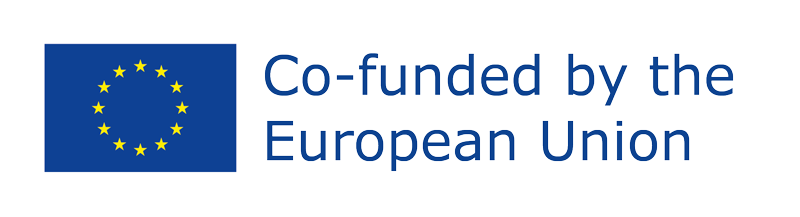 Finanțat de Uniunea Europeană. Opiniile și punctele de vedere exprimate aparțin însă exclusiv autorului/autorilor și nu reflectă neapărat pe cele ale Uniunii Europene sau ale Agenției Executive pentru Educație și Cultură (EACEA). Nici Uniunea Europeană, nici EACEA nu pot fi considerate responsabile pentru acestea. Număr proiect: 2022-1-AT01-KA220-ADU-000087985.
[Speaker Notes: Obiectivele de învățare ale acestui modul sunt ca participanții:

să înțeleagă factorii care influențează potențialul de câștig (educație, competențe, experiență, tendințe din industrie, etc.).
să exploreze diverse surse de venit.
să înțeleagă cum să își crească venitul, inclusiv strategii pentru avansare în carieră și dezvoltare personală.
să dezvolte abilități de gândire critică: Cursanții vor practica analiza critică a informațiilor pentru a distinge între mituri și realități legate de potențialul de câștig, permițându-le să ia decizii informate despre cariera și
obiectivele lor financiare.
să fie capabili să dezvolte o mentalitate flexibilă în jurul potențialului de câștig.]
Despre sursele de venit
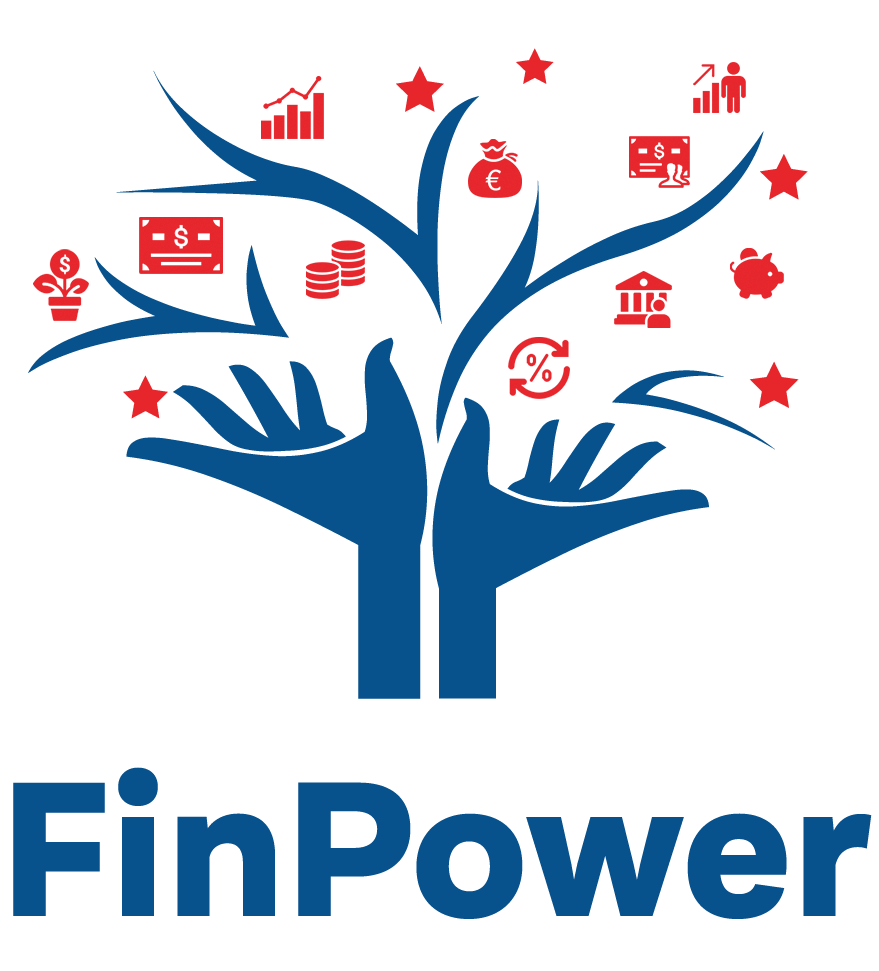 Sursele de venit se referă la diversele modalități prin care o persoană sau o afacere câștigă bani.
Înțelegerea surselor de venit implică recunoașterea celor două tipuri principale de venit: activ și pasiv.  
Venitul activ este câștigat prin participarea directă în activități de muncă sau de afaceri.  
Venitul pasiv este câștigat cu un efort minim continuu și implică adesea valorificarea investițiilor sau a activelor.
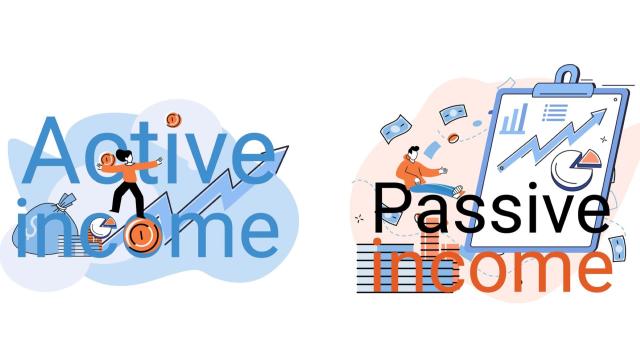 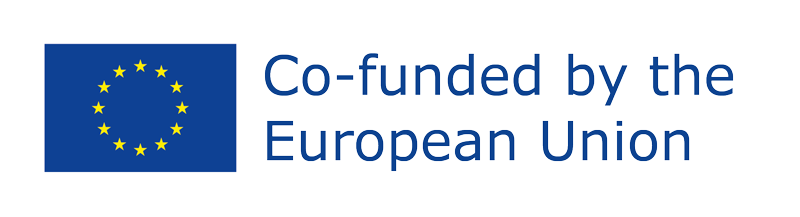 Finanțat de Uniunea Europeană. Opiniile și punctele de vedere exprimate aparțin însă exclusiv autorului/autorilor și nu reflectă neapărat pe cele ale Uniunii Europene sau ale Agenției Executive pentru Educație și Cultură (EACEA). Nici Uniunea Europeană, nici EACEA nu pot fi considerate responsabile pentru acestea. Număr proiect: 2022-1-AT01-KA220-ADU-000087985.
[Speaker Notes: Înțelegerea avantajelor și dezavantajelor diferitelor fluxuri de venituri poate ajuta indivizii să ia decizii informate cu privire la modul de structurare a activităților lor financiare și să creeze un portofoliu de venituri echilibrat și rezilient.
Fluxurile de venituri se referă la diversele surse din care un individ sau o afacere câștigă bani. Aceste fluxuri reprezintă diferitele căi prin care se generează venitul, oferind resurse financiare care pot fi utilizate pentru a acoperi cheltuieli, a investi, a economisi sau a urmări alte obiective financiare. Fiecare flux de venit poate avea caracteristici, beneficii și considerații unice, iar indivizii caută adesea să-și diversifice fluxurile de venituri pentru a-și spori stabilitatea și reziliența financiară. Înțelegerea fluxurilor de venituri implică recunoașterea celor două tipuri principale de venit: activ și pasiv. Venitul activ este câștigat prin participarea directă la activități de muncă sau afaceri, cum ar fi salarii, bonusuri și comisioane. Acest tip de venit necesită efort și timp continuu și este asociat în mod obișnuit cu angajarea tradițională. În schimb, venitul pasiv este obținut cu un efort minim continuu și implică adesea valorificarea investițiilor sau activelor. Exemplele includ: veniturile din chirii, dividendele, dobânzile din investiții, redevențele și proprietatea intelectuală, care pot genera venituri pasive.]
Explorarea diverselor surse de venit
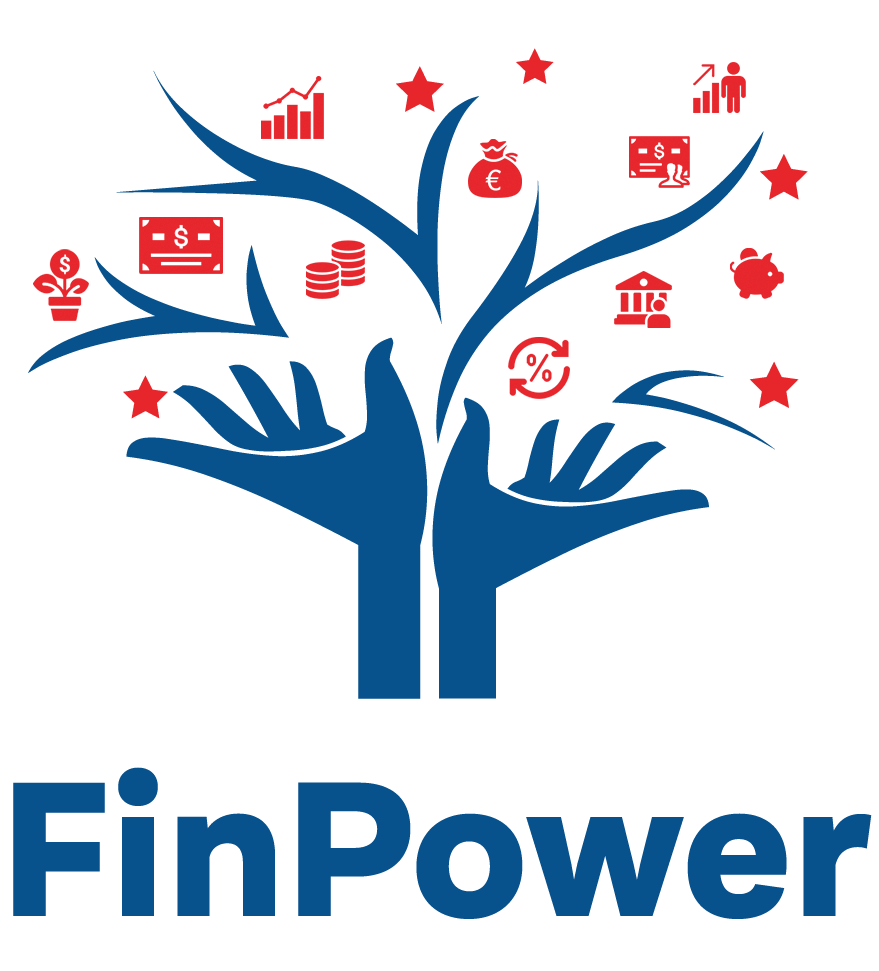 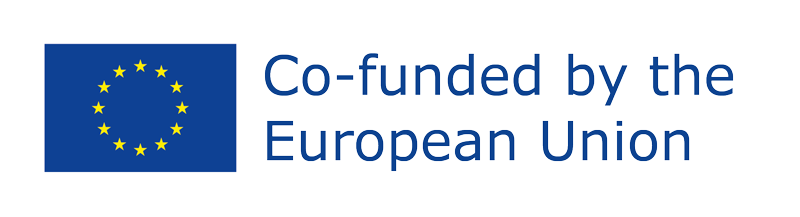 Finanțat de Uniunea Europeană. Opiniile și punctele de vedere exprimate aparțin însă exclusiv autorului/autorilor și nu reflectă neapărat pe cele ale Uniunii Europene sau ale Agenției Executive pentru Educație și Cultură (EACEA). Nici Uniunea Europeană, nici EACEA nu pot fi considerate responsabile pentru acestea. Număr proiect: 2022-1-AT01-KA220-ADU-000087985.
[Speaker Notes: Iată câteva definiții suplimentare ale termenilor:

Fluxuri de venituri: Se referă la diversele surse din care un individ sau o afacere câștigă bani. Diversificarea fluxurilor de venituri poate oferi stabilitate financiară și reduce riscurile.

Venit câștigat / activ:

Definiție: Venitul câștigat este banii obținuți prin participarea activă la activități de muncă sau afaceri, fiind cea mai comună formă de venit.
Exemple: Salarii, remunerații, bonusuri și comisioane din angajare.
Beneficii: Venitul câștigat oferă stabilitate financiară și acoperă cheltuielile zilnice. Oferă posibilitatea de avansare în carieră, dezvoltarea competențelor și creșterea profesională.

Venit pasiv:

Definiție: Venitul pasiv este obținut cu un efort minim sau implicare continuă.
Exemple: Venituri din chirii, dividende, dobânzi din investiții, redevențe și proprietate intelectuală pot genera venituri pasive.
Beneficii: Venitul pasiv oferă libertate financiară și flexibilitate. Permite generarea de venituri fără muncă activă, eliberând timp pentru alte activități sau proiecte.

Venituri din afaceri:

Definiție: Veniturile din afaceri sunt generate prin deținerea și operarea unei afaceri. Suma primită de la clienți pentru bunurile sau serviciile vândute acestora.
Exemple: Include profituri din vânzări, taxe de licențiere, taxe de franciză și alte surse de venit, venituri din activități independente.
Beneficii: Venitul din afaceri oferă oportunitatea antreprenoriatului și a creării de bogăție. Permite indivizilor să-și urmeze pasiunea, să controleze mediul de lucru și să-și extindă operațiunile.

Venituri din chirii:

Definiție: Venitul din chirii este generat prin închirierea proprietăților imobiliare către chiriași în schimbul unor plăți regulate, de obicei lunar. Afacerile pot genera venituri din chirii prin închirierea de echipamente sau alte active.
Exemple: Închirierea de proprietăți rezidențiale (apartamente, case), proprietăți comerciale (spații de birouri, spații comerciale), închirieri de vacanță (Airbnb, case de vacanță), terenuri, echipamente sau active.
Beneficii: Oferă o sursă de venit stabilă și previzibilă. Poate oferi beneficii fiscale, inclusiv deduceri pentru dobânda ipotecară, impozitele pe proprietate și amortizare. Permite generarea de venituri pasive fără un efort continuu semnificativ.

Venituri din investiții:

Definiție: Veniturile din investiții sunt obținute prin diferite instrumente și vehicule financiare, cum ar fi acțiuni, imobiliare și fonduri mutuale. Pot fi generate prin aprecierea capitalului sau plăți regulate. Aprecierea capitalului reprezintă creșterea prețului de piață al unei investiții, diferența dintre prețul de cumpărare și cel de vânzare al unei investiții.
Exemple: Câștiguri de capital din vânzarea investițiilor, dividende din acțiuni.
Beneficii: Venitul din investiții oferă randamente pasive și potențial de creștere pe termen lung. Ajută la crearea de bogăție, protejează împotriva inflației și permite atingerea obiectivelor financiare precum pensionarea sau finanțarea educației.]
Explorarea diverselor surse de venit.
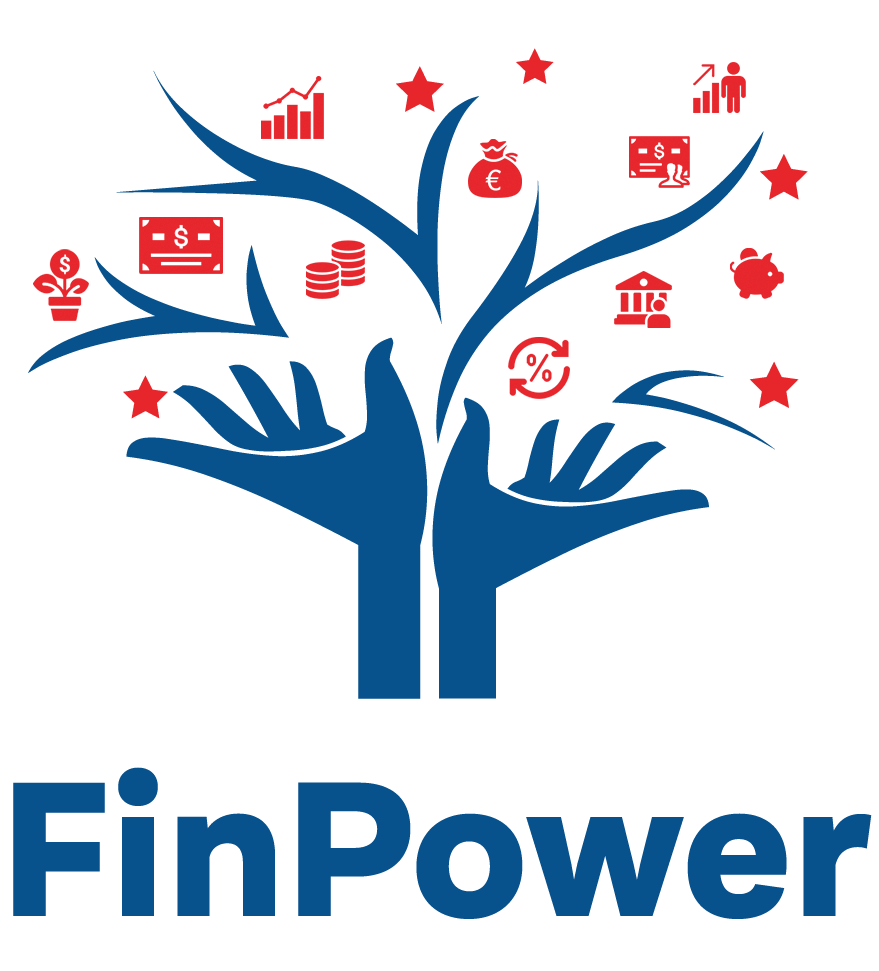 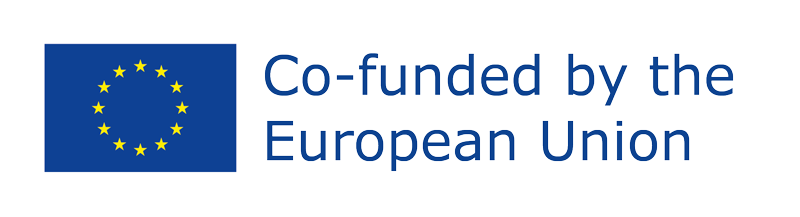 Finanțat de Uniunea Europeană. Opiniile și punctele de vedere exprimate aparțin însă exclusiv autorului/autorilor și nu reflectă neapărat pe cele ale Uniunii Europene sau ale Agenției Executive pentru Educație și Cultură (EACEA). Nici Uniunea Europeană, nici EACEA nu pot fi considerate responsabile pentru acestea. Număr proiect: 2022-1-AT01-KA220-ADU-000087985.
[Speaker Notes: Câștiguri de capital:

Definiție: Câștigurile de capital se referă la profiturile realizate din vânzarea activelor investiționale, cum ar fi acțiuni, fonduri mutuale, imobiliare sau alte titluri de valoare, la un preț mai mare decât prețul de achiziție. Câștigurile de capital sunt obținute atunci când valoarea unui activ crește și acesta este vândut cu profit.
Exemple: Vânzarea acțiunilor la un preț mai mare decât cel de achiziție, vânzarea de proprietăți imobiliare pentru profit sau vânzarea de obiecte de colecție și opere de artă.
Beneficii: Ratele de impozitare pentru câștigurile de capital sunt adesea mai mici decât ratele de impozitare a veniturilor obișnuite, oferind avantaje fiscale. Sunt o sursă principală de venit pentru comercianții activi, investitori sau cei implicați în speculații imobiliare.

Venituri din dividende:

Definiție: Veniturile din dividende sunt obținute de acționarii companiilor cotate la bursă prin distribuirea profiturilor realizate de companie către acționarii săi. Dividendele reprezintă o parte din profiturile unei companii distribuite acționarilor.
Exemple: Plăți primite prin deținerea de acțiuni într-o companie.
Beneficii: Oferă un flux regulat de venituri, de obicei plătit trimestrial sau anual. Oferă potențial de creștere a veniturilor pasive prin reinvestirea dividendelor. Oferă beneficii de diversificare și stabilitate portofoliilor de investiții.

Venituri din freelancing sau economia „gig”:

Definiție: Veniturile din freelancing sau economia „gig” sunt obținute prin muncă part-time sau contracte de colaborare în afara aranjamentelor tradiționale de angajare, adesea facilitate de platforme sau piețe online.
Exemple: Venituri din servicii precum design grafic, scriere, programare, consultanță, ridesharing, livrări de mâncare sau activități bazate pe sarcini.
Beneficii: Oferă flexibilitate și autonomie în alegerea proiectelor, clienților și programelor de lucru. Oferă oportunități pentru dezvoltarea competențelor, crearea de rețele și construirea unui portofoliu. Poate fi o sursă de venit suplimentar sau un loc de muncă full-time pentru cei care caută alternative la angajarea tradițională.

Redevențe:

Definiție: Veniturile din redevențe sunt obținute de creatorii sau proprietarii de proprietate intelectuală (IP) prin licențierea lucrărilor lor sau prin acordarea permisiunii de utilizare a acestora în schimbul unor plăți.
Exemple: Venituri din licențierea proprietății intelectuale, cum ar fi cărți, muzică, brevete, mărci comerciale, drepturi de autor, software, opere de artă sau fotografie.
Beneficii: Oferă venituri pasive din utilizarea proprietății intelectuale fără implicare directă în producție sau distribuție. Permite creatorilor să-și monetizeze lucrările pe mai multe platforme și canale de distribuție. Poate fi o sursă de diversificare a veniturilor pentru artiști, autori, inventatori și alți creatori.

Venituri din marketing afiliat:

Definiție: Veniturile din marketing afiliat sunt obținute prin promovarea și vânzarea de produse sau servicii oferite de alte companii sau indivizi, de obicei prin linkuri de referință sau programe afiliate.
Exemple: Comisioane obținute prin promovarea și vânzarea produselor sau serviciilor altor persoane pe site-uri web, bloguri, platforme de social media sau prin campanii de email marketing.
Beneficii: Oferă potențial pentru generarea de venituri pasive prin comisioane recurente din vânzări. Oferă extensibilitate și posibilitatea de a obține venituri din mai multe parteneriate afiliate în același timp.]
Avantajele și dezavantajele fiecărei surse de venit.
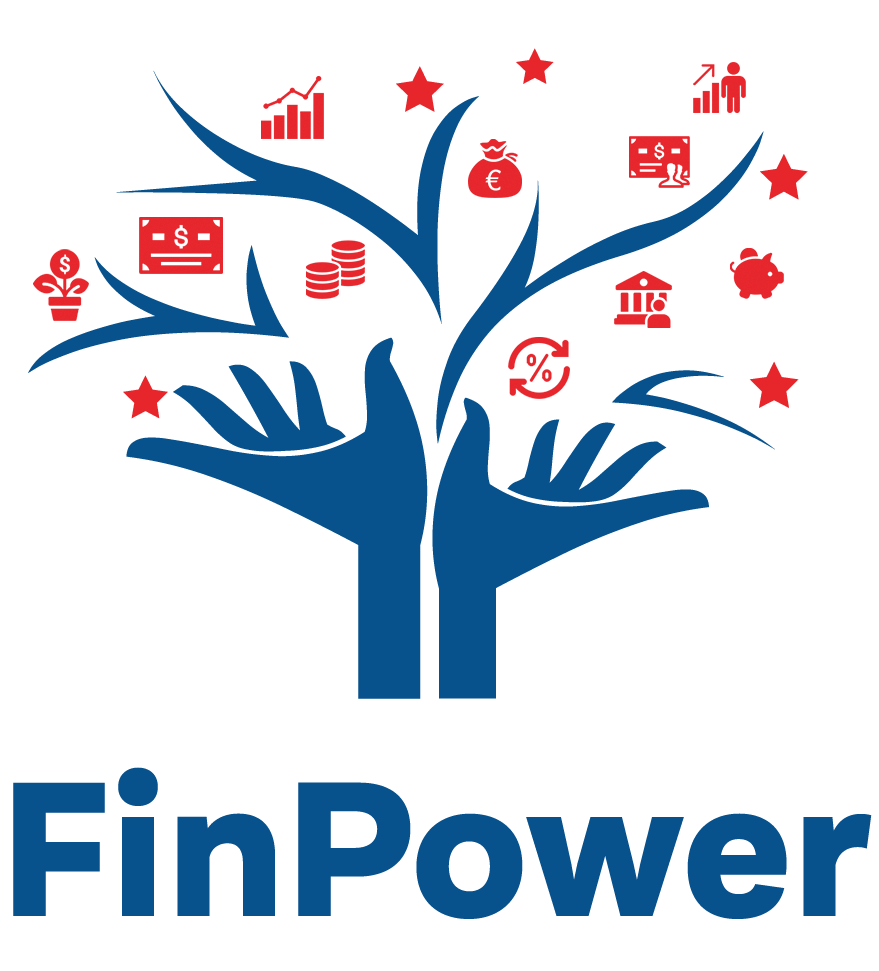 Venit câștigat
Venit pasiv
Venit din afaceri
Venit din dividende
Venit din investiții
Venit din chirie
Câștiguri de capital
Venit din liber profesionist
Roialități
Venit din marketing afiliat
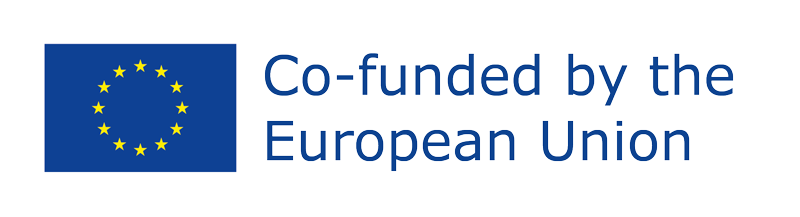 Finanțat de Uniunea Europeană. Opiniile și punctele de vedere exprimate aparțin însă exclusiv autorului/autorilor și nu reflectă neapărat pe cele ale Uniunii Europene sau ale Agenției Executive pentru Educație și Cultură (EACEA). Nici Uniunea Europeană, nici EACEA nu pot fi considerate responsabile pentru acestea. Număr proiect: 2022-1-AT01-KA220-ADU-000087985.
[Speaker Notes: Fiecare flux de venituri are avantaje și dezavantaje specifice. Mai jos sunt prezentate.
1. Venituri câștigateAvantaje:
Stabilitate: Venituri regulate și previzibile.
Dezvoltarea competențelor: Oportunități de dezvoltare a abilităților și creștere profesională.Dezavantaje:
Scalabilitate limitată: Adesea limitat de timp și efort.
Dependență: Reliant pe un singur angajator sau sursă de venit.
2. Venituri pasiveAvantaje:
Libertate financiară: Oferă venituri fără mult efort activ.
Diversificare: Reduce dependența de veniturile câștigate.
Dezavantaje:
Investiție inițială: Necesită adesea investiții sau efort inițial.
Risc: Nu toate sursele de venit pasiv sunt garantate sau stabile.
3. Venituri din afaceriAvantaje:
Potențial de profit: Câștiguri nelimitate cu afaceri de succes.
Control: Independență și autoritate în luarea deciziilor.Dezavantaje:
Risc de eșec: Afacerile pot eșua.
Consumator de timp: Necesită timp și efort semnificativ.
4. Venituri din închiriereAvantaje:
Flux de numerar constant: Venituri regulate de la chiriași.
Apreciere: Valoarea proprietății poate crește în timp.Dezavantaje:
Administrarea proprietății: Necesită timp și efort pentru întreținere și gestionarea chiriașilor.
Dependența de piață: Valoarea imobilelor poate fi afectată de condițiile pieței.
5. Venituri din investițiiAvantaje:
Acumulare de bogăție: Potențial de apreciere a capitalului.
Diversificarea portofoliului: Răspândirea riscurilor între diferite investiții.Dezavantaje:
Volatilitatea pieței: Investițiile sunt supuse fluctuațiilor pieței.
Incertitudine: Randamentele nu sunt garantate, iar pierderile pot apărea.
6. Câștiguri de capital	Avantaje:
Potențial de profit: Oportunități pentru câștiguri substanțiale din investiții.
Creșterea portofoliului: Contribuie la creșterea generală a averii.Dezavantaje:
Fluctuații pe piață: Câștigurile de capital sunt influențate de volatilitatea pieței.
Implicații fiscale: Impozitate la realizarea câștigurilor.
7. Venituri din dividendeAvantaje:
Plăți regulate: Oferă un flux de venituri constant.
Beneficii ale acționarilor: Acționarii pot avea drepturi de vot și alte avantaje.
Dezavantaje:
Dependența de piață: Dividendele pot fi afectate de condițiile pieței.
Performanța companiei: Depinde de profitabilitatea companiilor în care s-a investit.
8. Venituri din freelancing sau economia „gig”Avantaje:
Flexibilitate: Libertatea de a alege proiectele și programul de lucru.
Oportunități diverse: Acces la o varietate de proiecte și clienți.
Dezavantaje:
Variabilitatea veniturilor: Flux de venituri neuniform, mai ales pentru gig-uri ocazionale.
Responsabilitatea pentru beneficii: Lipsa beneficiilor tradiționale ale unui angajament permanent și cu normă întreagă.
9. RedevențeAvantaje:
Venit pasiv: Venituri din proprietate intelectuală fără implicare activă.
Oportunități de licențiere: Posibilitatea de a genera multiple fluxuri de venituri prin acorduri de licențiere.Dezavantaje:
Protecție juridică: Proprietatea intelectuală trebuie protejată împotriva încălcărilor.
Cererea pe piață: Veniturile pot fluctua în funcție de popularitatea proprietății.

10. Venituri din marketing afiliatAvantaje:
Barieră de intrare scăzută: Necesită investiții inițiale minime.
Scalabilitate: Potențial de creștere a câștigurilor cu succesul marketingului.Dezavantaje:
Dependența de programe: Reliant pe programele de afiliere și termenii acestora.
Saturația pieței: Foarte competitiv, succesul poate necesita o direcționare de nișă.

Înțelegerea avantajelor și dezavantajelor diferitelor fluxuri de venituri poate ajuta indivizii să ia decizii informate despre modul de a structura activitățile lor financiare și de a crea un portofoliu de venituri echilibrat și rezistent.]
SALARIU BRUT ȘI SALARIU NET
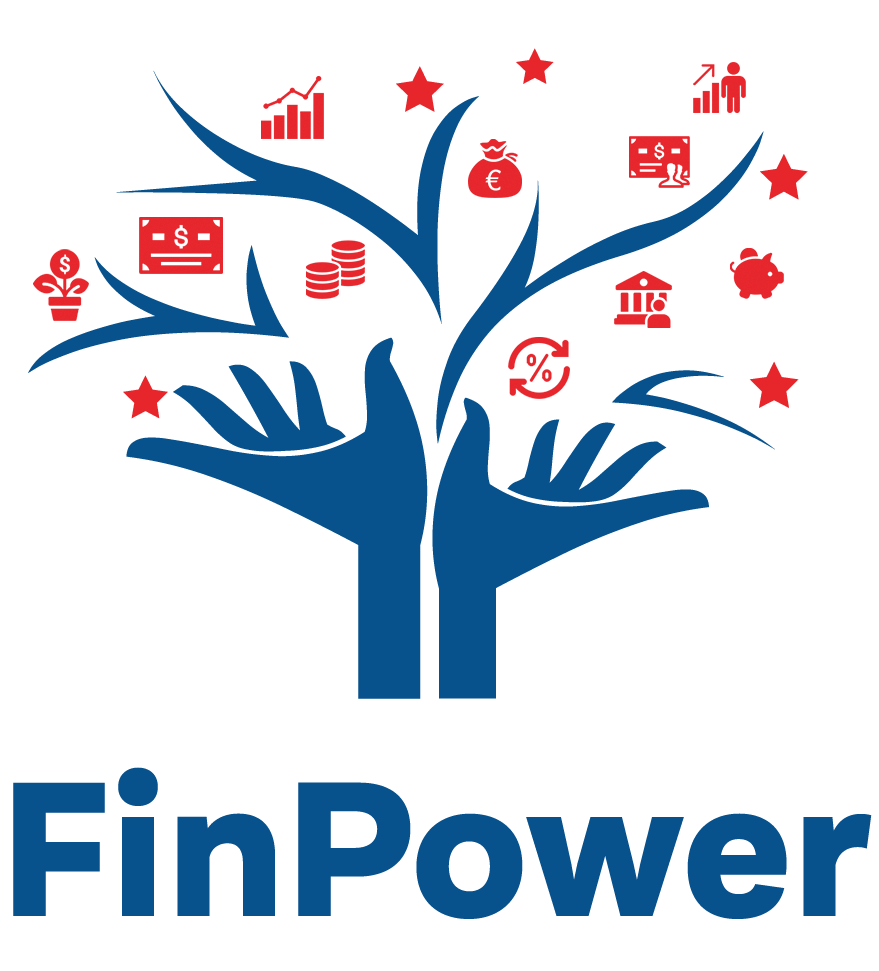 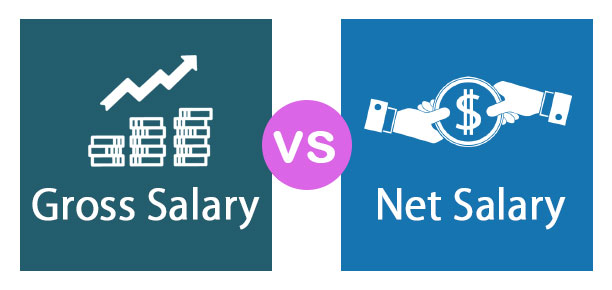 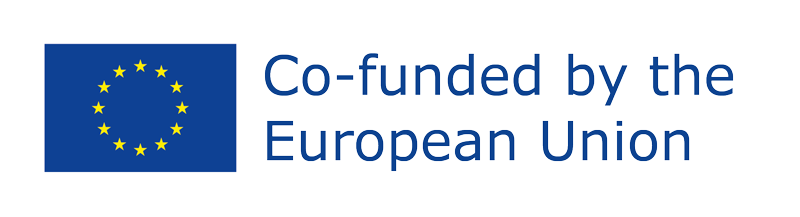 Finanțat de Uniunea Europeană. Opiniile și punctele de vedere exprimate aparțin însă exclusiv autorului/autorilor și nu reflectă neapărat pe cele ale Uniunii Europene sau ale Agenției Executive pentru Educație și Cultură (EACEA). Nici Uniunea Europeană, nici EACEA nu pot fi considerate responsabile pentru acestea. Număr proiect: 2022-1-AT01-KA220-ADU-000087985.
[Speaker Notes: Această parte este menită să testeze înțelegerea conceptelor cheie legate de salariul brut și net. Prin acest chestionar, participanții își pot îmbunătăți cunoștințele financiare și pot descoperi nuanțele veniturilor lor abordând întrebări legate de salariul brut/net, deduceri, taxe și salariul net primit.

Chestionar: Cunoștințele femeilor despre salariul brut și net

1. Definiție:
  	 Definește "salariul brut" în contextul veniturilor din angajare.
   a. Salariul brut este suma totală câștigată înainte de orice deduceri.
   b. Salariul brut este suma primită după deducerea taxelor.
   c. Salariul brut este același cu salariul net.

2. Deduceri fiscale:
   	La ce se referă "venitul impozabil" în contextul salariului?
   a. Venitul impozabil este suma totală înainte de orice deduceri.
   b. Venitul impozabil este partea din venit supusă impozitării după deduceri.
   c. Venitul impozabil include doar salariul brut.

3. Deduceri din salariul brut:
   	Numește cel puțin trei deduceri comune din salariul brut.
   a. Asigurare de sănătate, contribuții la pensie și taxe.
   b. Plată pentru ore suplimentare, bonusuri și comisioane.
   c. Salariul brut nu este supus niciunei deduceri.

4. Calculul salariului net:
   	Cum se calculează salariul net?
   a. Salariul net este salariul brut plus bonusuri.
   b. Salariul net este salariul brut minus deduceri precum taxe și alte rețineri.
   c. Salariul net este același cu salariul brut.

5. Scopul deducerilor:
   	De ce se fac deduceri din salariul brut?
   a. Deducerile se fac pentru a reduce salariul total.
   b. Deducerile se fac pentru a crește salariul net.
   c. Deducerile acoperă cheltuieli necesare precum taxe și asigurări.

6. Salariul net primit:
   	Ce este "salariul net primit"?
   a. Salariul net primit este același cu salariul brut.
   b. Salariul net primit este suma finală primită după toate deducerile.
   c. Salariul net primit include doar bonusuri și ore suplimentare.

7. Impactul deducerilor:
   	Cum afectează deducerile pachetul salarial total?
   a. Deducerile nu au impact asupra salariului total.
   b. Deducerile reduc salariul total, dar contribuie la beneficii și taxe.
   c. Deducerile cresc salariul total.

8. Strategii de negociere:
   	Poate negocierea salariului să afecteze atât salariul brut, cât și cel net?
   a. Negocierea salariului afectează doar salariul brut.
   b. Negocierea salariului nu are impact asupra salariului brut sau net.
   c. Negocierea salariului poate afecta atât salariul brut, cât și cel net.

9. Înțelegerea fluturașilor de salariu:
   	De ce este important ca angajații să își revizuiască cu atenție fluturașii de salariu?
   a. Nu este necesar să revizuiești fluturașii de salariu.
   b. Revizuirea fluturașilor de salariu ajută la asigurarea acurateții și înțelegerea deducerilor.
   c. Fluturașii de salariu arată doar salariul brut.

10. Bugetarea cu salariul net:
    	Când își creează un buget, ar trebui indivizii să îl bazeze pe salariul brut sau net?
    a. Bugetele ar trebui să se bazeze pe salariul net.
    b. Bugetele ar trebui să se bazeze pe salariul brut.
    c. Nu contează; ambele sunt la fel.

Răspunsuri corecte: a; b; a; b; c; b; b; c; b; a

Punctaj:
Acordați 1 punct pentru fiecare răspuns corect.
Punctaj total posibil: 10

Interpretare:
8-10 puncte: Cunoștințe solide despre conceptele de salariu brut și net.
5-7 puncte: Cunoștințe moderate; luați în considerare revizuirea zonelor specifice de confuzie.
0-4 puncte: Cunoștințe limitate; căutați informații suplimentare despre conceptele de salariu brut și net.]
DEFINIȚIA SALARIULUI BRUT ȘI SALARIULUI NET
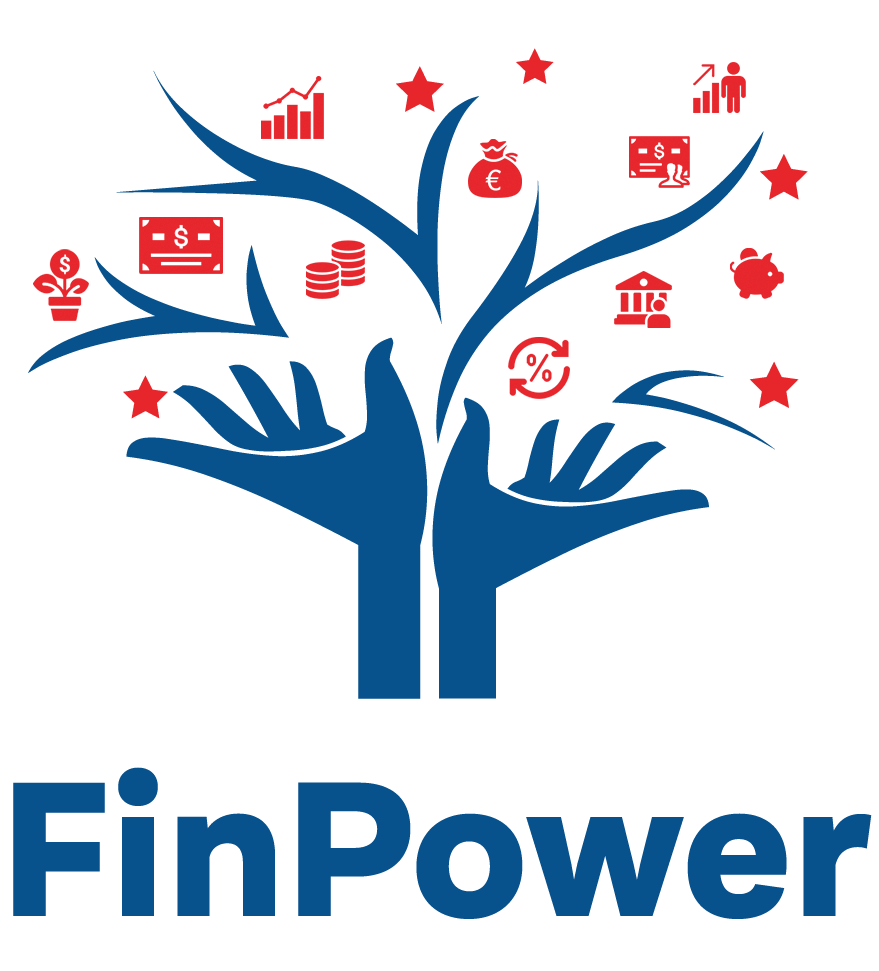 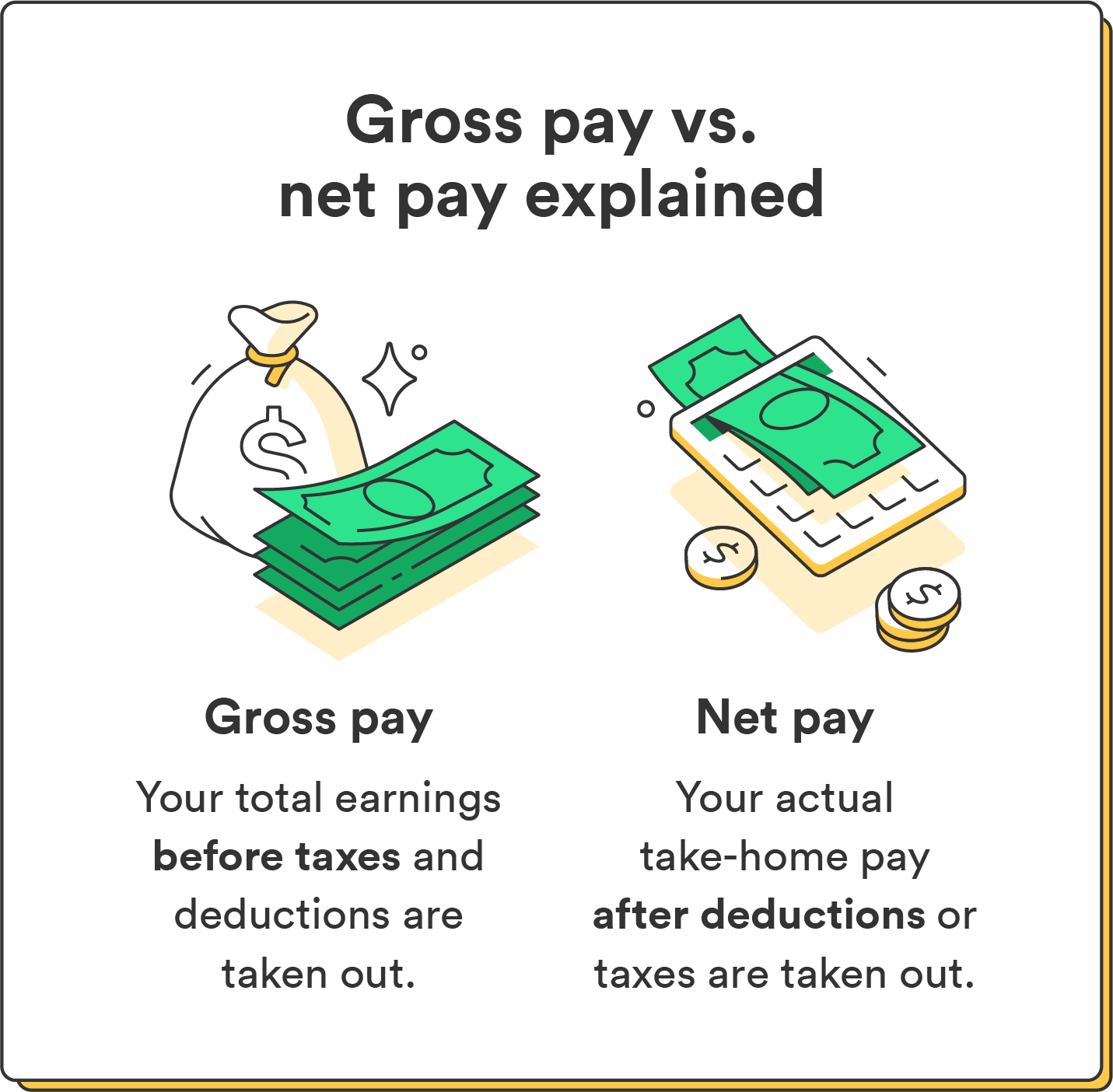 Salariul brut - este suma totală de bani pe care o câștigi la un loc de muncă înainte de a fi efectuate deduceri. Este suma fixă menționată în contractul tău de muncă, plătită, de obicei, lunar pe parcursul unui an.

Salariul net - este suma pe care o primești efectiv în contul tău bancar după ce au fost deduse toate impozitele și celelalte beneficii pentru angajați.
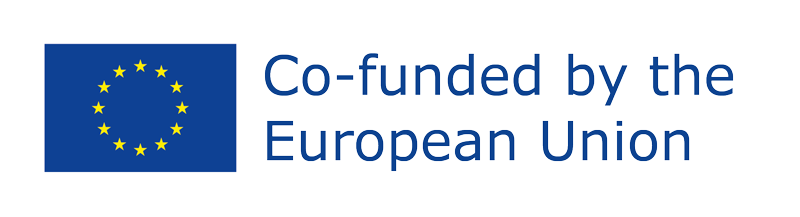 Finanțat de Uniunea Europeană. Opiniile și punctele de vedere exprimate aparțin însă exclusiv autorului/autorilor și nu reflectă neapărat pe cele ale Uniunii Europene sau ale Agenției Executive pentru Educație și Cultură (EACEA). Nici Uniunea Europeană, nici EACEA nu pot fi considerate responsabile pentru acestea. Număr proiect: 2022-1-AT01-KA220-ADU-000087985.
[Speaker Notes: Salariul brut se referă la suma totală a veniturilor pe care o persoană o primește din angajare înainte de a fi scăzute orice deduceri. Această sumă este de obicei specificată în contractul de muncă și este plătită în mod regulat, de obicei lunar, pe parcursul unui an. Este important de menționat că salariul brut poate include, de asemenea, surse suplimentare de venit, cum ar fi plățile de dobândă sau bonusurile.

Deducerile din salariul brut includ diverse rețineri obligatorii și opționale, cum ar fi impozitele în funcție de sistemul de impozitare al guvernului, contribuțiile la fondurile de pensii, primele de asigurare și deducerile specifice angajatului, cum ar fi cheltuielile pentru uniformă sau plățile pentru echipamente specifice.

Salariul net, pe de altă parte, reprezintă suma reală de bani pe care o persoană o primește în contul său bancar după ce toate deducerile, impozitele și alte beneficii pentru angajați au fost scăzute. Aceasta este venitul disponibil pentru bugetare și acoperirea cheltuielilor de trai. O modalitate simplă de a calcula salariul net este prin scăderea totalului deducerilor din salariul brut.]
DINAMICA VENITURILOR ȘI FACTORII CARE INFLUENȚEAZĂ ACESTEA
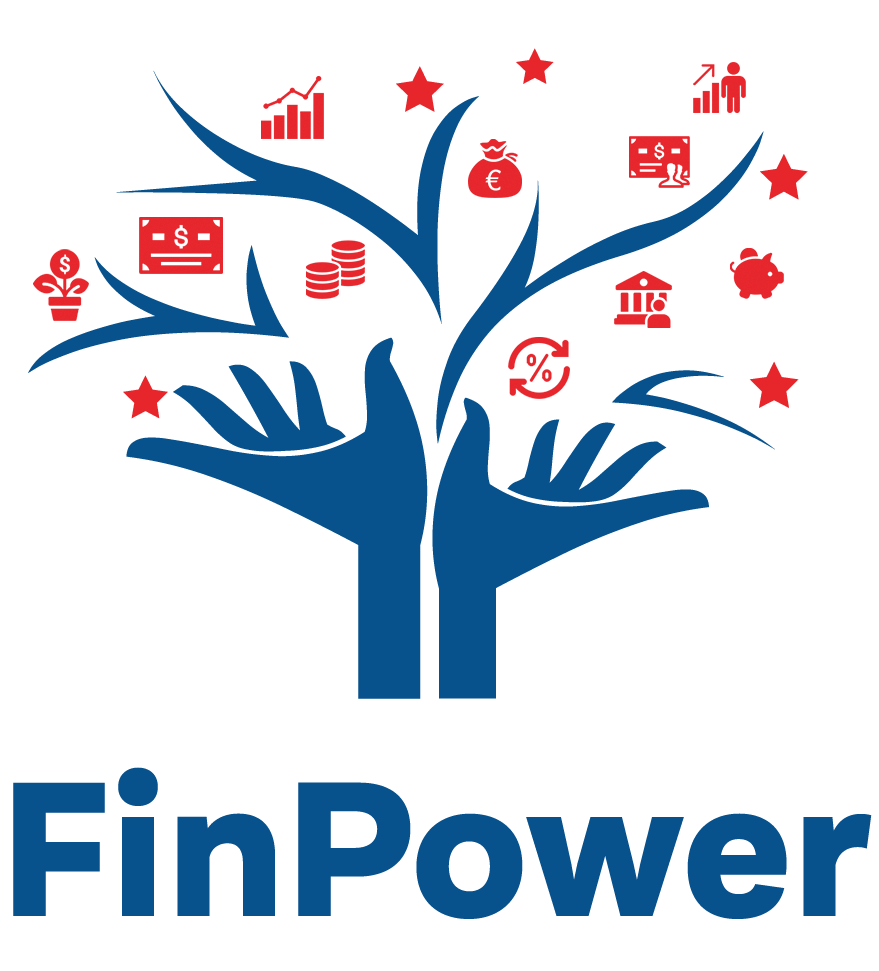 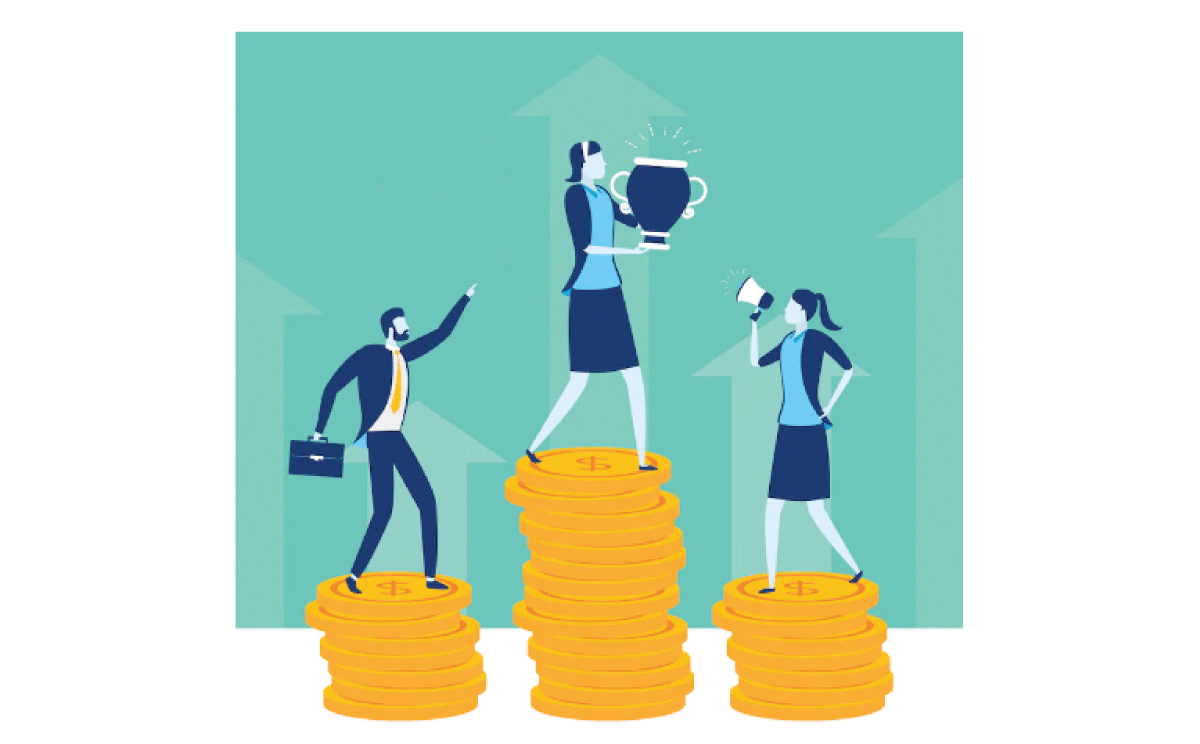 Dinamica veniturilor cuprinde schimbările în nivelurile de venit, sursele de venit și distribuția veniturilor în cadrul populațiilor. Aceste dinamici pot fi influențate de diverși factori, inclusiv condițiile economice, tendințele de ocupare a forței de muncă, nivelurile de educație, caracteristicile demografice și politicile publice.

Ce factori pot influența dinamica veniturilor?
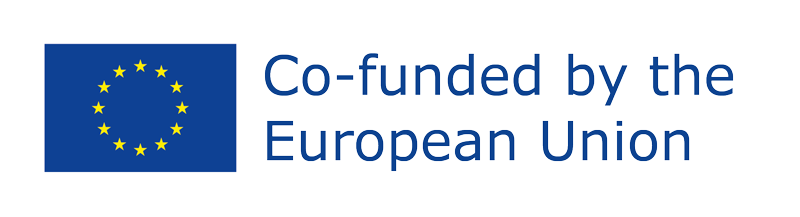 Finanțat de Uniunea Europeană. Opiniile și punctele de vedere exprimate aparțin însă exclusiv autorului/autorilor și nu reflectă neapărat pe cele ale Uniunii Europene sau ale Agenției Executive pentru Educație și Cultură (EACEA). Nici Uniunea Europeană, nici EACEA nu pot fi considerate responsabile pentru acestea. Număr proiect: 2022-1-AT01-KA220-ADU-000087985.
[Speaker Notes: Potențialul de câștig este influențat de o varietate de factori, iar aceștia pot varia semnificativ în funcție de circumstanțele individuale și căile de carieră. Iată câțiva factori cheie care influențează în mod obișnuit potențialul de câștig (Antonji et al., 2022):

1. Educația și Abilitățile:
   - Nivelul de educație și dobândirea abilităților specializate sunt adesea corelate cu un potențial de câștig mai mare. Diplomele avansate, certificările și expertiza în domenii specifice pot comanda salarii mai mari.

2. Experiența:
   - Experiența profesională este un factor semnificativ. Pe măsură ce indivizii acumulează mai mulți ani de experiență în domeniile lor respective, în general devin mai valoroși și pot obține salarii mai mari.

3. Ocupația și Industria:
   - Diferite ocupații și industrii au niveluri salariale variate. Profesiile din domenii precum tehnologia, finanțele și sănătatea oferă adesea un potențial de câștig mai mare decât alte sectoare.

4. Locația:
   - Costul vieții și cererea pentru anumite abilități pot varia în funcție de locație. Salariile în zonele urbane cu un cost al vieții ridicat tind să fie mai mari pentru a compensa cheltuielile de trai.

5. Dimensiunea și Tipul Companiei:
   - Companiile mai mari sau cele din industrii cu creștere rapidă pot oferi salarii mai mari. În plus, lucrul pentru companii bine stabilite și financiar de succes poate conduce la pachete de compensație mai bune.

6. Abilitățile de Negociere:
   - Capacitatea de a negocia eficient în timpul ofertelor de muncă sau al evaluărilor de performanță poate influența semnificativ potențialul de câștig. Cei care sunt negociatori pricepuți pot obține salarii și beneficii mai bune.

7. Networking și Conexiuni:
   - Construirea unei rețele profesionale puternice și având conexiuni în cadrul unei industrii poate deschide oportunități pentru poziții mai bine plătite și avansări în carieră.

8. Performanța la Locul de Muncă:
   - Performanța înaltă și realizarea constantă a obiectivelor într-un rol pot duce la promovări, bonusuri și creșteri salariale. Angajatorii recompensează adesea angajații care contribuie pozitiv la succesul companiei.

9. Tendințele Industriei și Cererea pe Piață:
   - Cererea pentru abilități sau profesii specifice poate afecta potențialul de câștig. Industriile care experimentează o cerere mare pentru anumite abilități pot oferi salarii mai mari pentru a atrage și păstra talentul de vârf.

10. Certificări și Licențe:
    - Deținerea de certificări sau licențe relevante într-un anumit domeniu poate spori potențialul de câștig. Anumite profesii necesită calificări specifice, iar persoanele care îndeplinesc aceste cerințe pot comanda salarii mai mari.

11. Diversitate și Incluziune:
    - Organizațiile care valorizează diversitatea și incluziunea pot avea politici pentru a asigura o compensație echitabilă. Persoanele din medii care promovează corectitudinea pot avea oportunități mai bune pentru creșterea potențialului de câștig.

12. Condițiile Economice:
    - Condițiile economice generale, inclusiv ratele inflației și creșterea economică, pot influența potențialul de câștig. În perioadele de creștere economică, oportunitățile de muncă și salariile pot crește.

13. Echilibrul între Viața Profesională și Viața Personală și Beneficiile:
    - Unele persoane pot prioritiza echilibrul între viața profesională și cea personală, programul flexibil sau pachetele de beneficii cuprinzătoare în detrimentul salariilor mai mari. Pachetul de compensație total, inclusiv beneficiile non-monetare, poate influența percepția cuiva asupra potențialului de câștig.

Este important de menționat că acești factori interacționează adesea între ei, iar indivizii pot necesita să ia în considerare o combinație a acestor elemente pentru a-și maximiza potențialul de câștig. În plus, factorii externi, cum ar fi tendințele economice globale și avansările tehnologice, pot influența piața muncii și pot afecta potențialul de câștig în diverse industrii.]
STUDIU DE CAZ
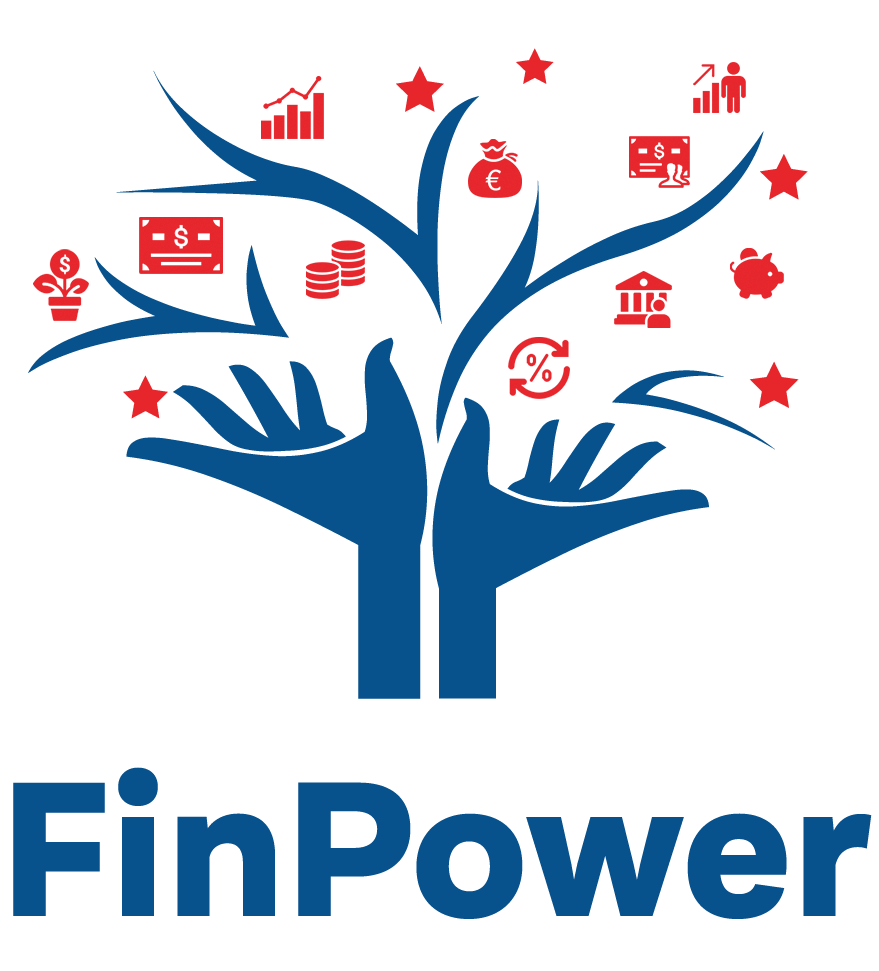 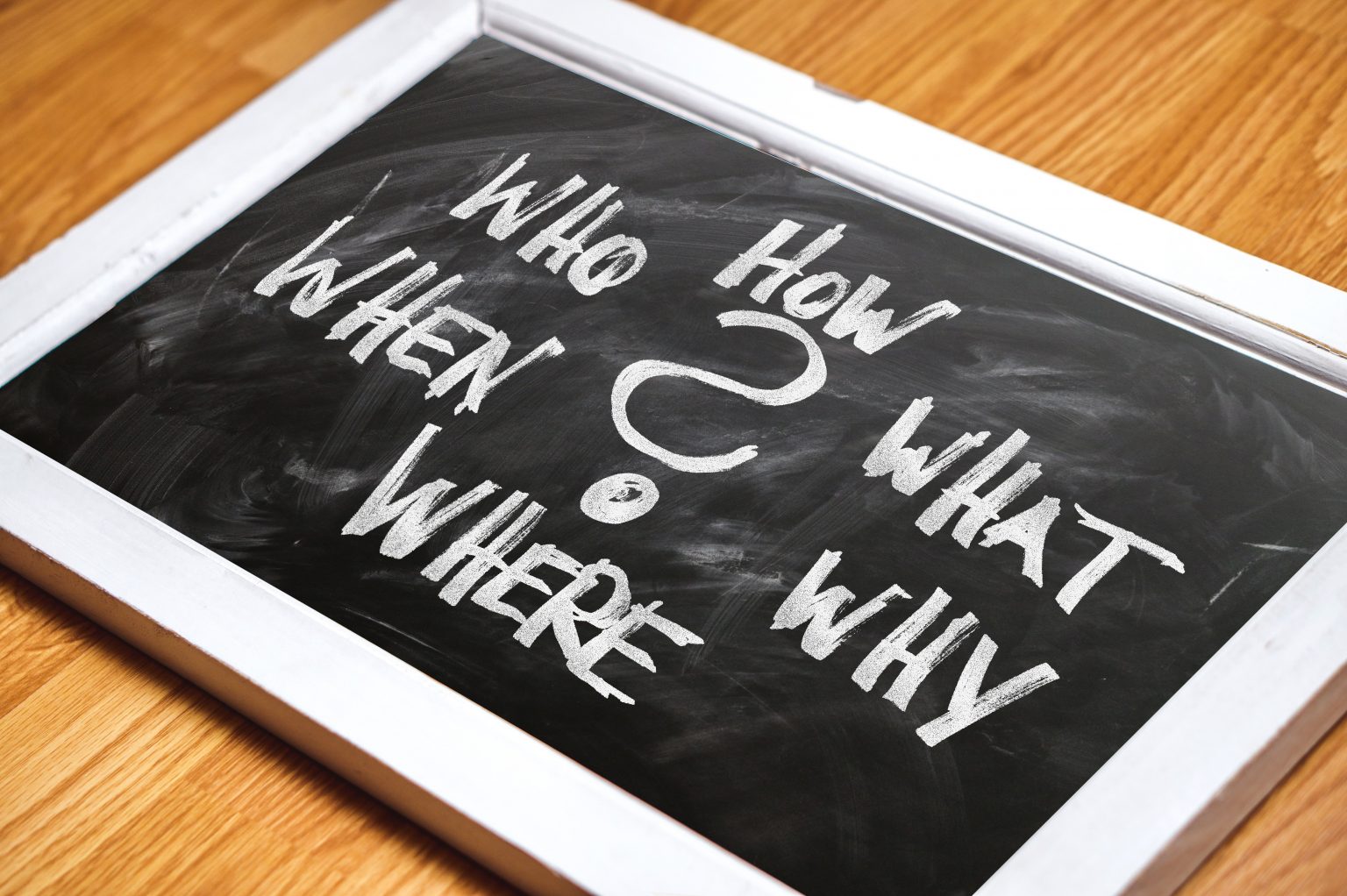 Bill Gates
Elon Musk
Oprah Winfrey
J. K. Rowling
Warren Buffett
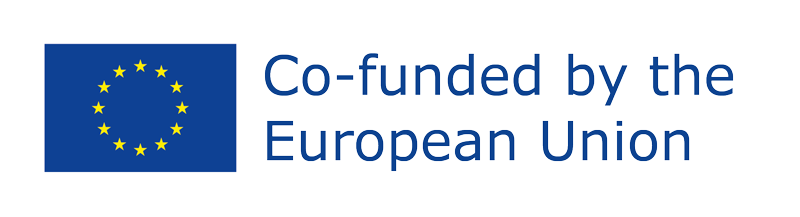 Finanțat de Uniunea Europeană. Opiniile și punctele de vedere exprimate aparțin însă exclusiv autorului/autorilor și nu reflectă neapărat pe cele ale Uniunii Europene sau ale Agenției Executive pentru Educație și Cultură (EACEA). Nici Uniunea Europeană, nici EACEA nu pot fi considerate responsabile pentru acestea. Număr proiect: 2022-1-AT01-KA220-ADU-000087985.
[Speaker Notes: Studii de Caz: Examinați exemple din viața reală ale indivizilor din diverse medii și profesii pentru a înțelege cum alegerile lor de carieră și parcursul educațional le-au influențat traiectoria veniturilor.

În această secțiune, studiile de caz sunt utilizate pentru a explora experiențele reale ale indivizilor provenind din diverse medii și domenii profesionale. Aceste studii analizează modul în care deciziile lor de carieră și aspirațiile educaționale le-au modelat potențialul de câștig de-a lungul timpului. Prin examinarea unor exemple concrete, participanții dobândesc perspective asupra factorilor care influențează traiectoriile veniturilor și impactul alegerilor educaționale și profesionale asupra rezultatelor financiare.

Iată câteva exemple de studii de caz ale unor persoane care s-au impus în domeniul lor de activitate. Participanții ar trebui să primească timp pentru a reflecta și a analiza exemple reale ale indivizilor din diverse medii și profesii pentru a înțelege cum alegerile lor de carieră și parcursul educațional le-au influențat traiectoria veniturilor.

Sugestii pentru discuție:
Sectorul Tehnologic:
Bill Gates: Co-fondator al Microsoft, Bill Gates a renunțat la Harvard pentru a-și urmări pasiunea pentru dezvoltarea software-ului. Concentrarea sa pe tehnologie și antreprenoriat l-a condus la construirea uneia dintre cele mai mari companii tehnologice din lume, contribuind astfel la averea sa considerabilă.

Industria Distracției:
Oprah Winfrey: Oprah, cu un background în comunicare și media, a început ca prezentatoare de știri. Totuși, mutarea sa în talk-show-uri și ulterior înființarea propriei rețele media i-au crescut semnificativ veniturile, făcând-o una dintre cele mai bogate femei din lume.

Finanțe și Investiții:
Warren Buffett: Cunoscut ca unul dintre cei mai de succes investitori, Warren Buffett a studiat afaceri și economie la Universitatea din Nebraska. Strategiile sale de investiții și conducerea sa în cadrul Berkshire Hathaway au dus la o acumulare imensă de averi de-a lungul anilor.

Antreprenoriat:
Elon Musk: Fondator al unor companii precum SpaceX și Tesla, Elon Musk are un parcurs educațional divers, studiind fizica și economia. Întreprinderile sale acoperă domenii precum tehnologia și industria auto, demonstrând cum inițiativele antreprenoriale din sectoare diferite pot influența venitul.

Arte și Design:
J.K. Rowling: Înainte de a deveni un autor renumit al seriei Harry Potter, J.K. Rowling a întâmpinat dificultăți financiare. Drumul său de la a fi asistată social la a deveni una dintre cei mai bogați autori ilustrează impactul creativității artistice asupra veniturilor.]
MAXIMIZAREA POTENȚIALULUI DE CÂȘTIG
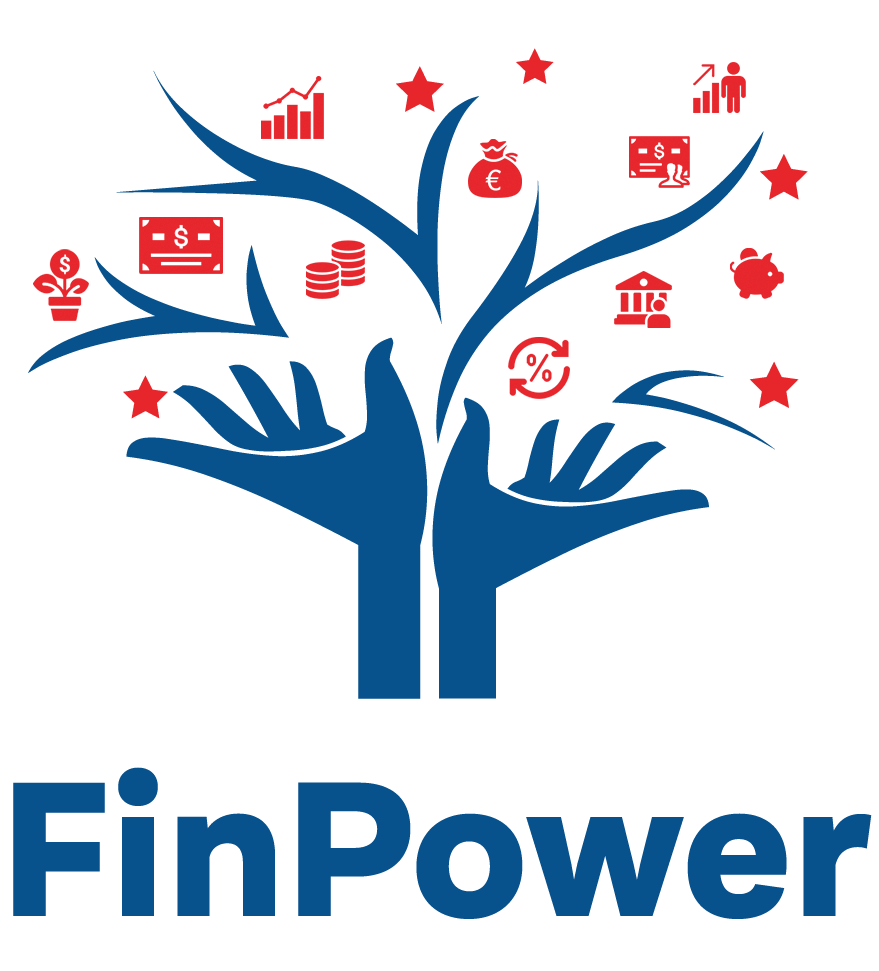 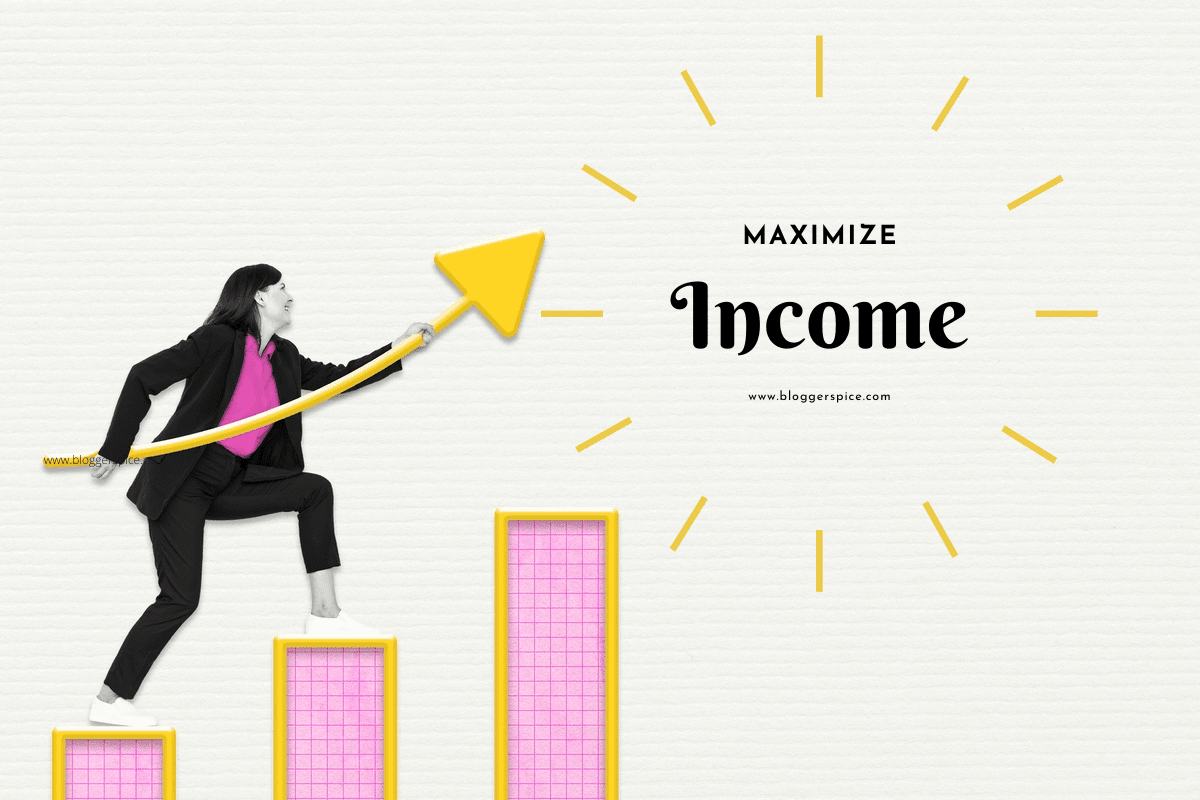 Maximizarea potențialului de câștig necesită o abordare proactivă în:

dezvoltarea carierei
îmbunătățirea abilităților
planificarea financiară.  

Prin investirea în educație, căutarea oportunităților de avansare, explorarea diverselor surse de venit, construirea relațiilor și negocierea strategică, indivizii își pot debloca întreaga capacitate de câștig și pot atinge un succes și o stabilitate financiară mai mari.
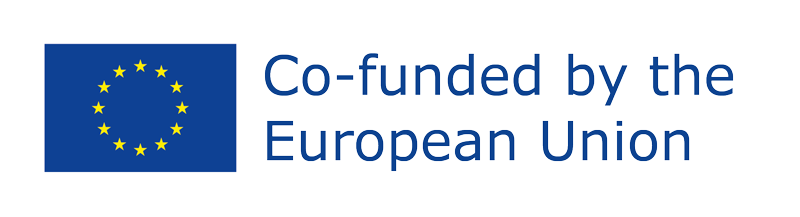 Finanțat de Uniunea Europeană. Opiniile și punctele de vedere exprimate aparțin însă exclusiv autorului/autorilor și nu reflectă neapărat pe cele ale Uniunii Europene sau ale Agenției Executive pentru Educație și Cultură (EACEA). Nici Uniunea Europeană, nici EACEA nu pot fi considerate responsabile pentru acestea. Număr proiect: 2022-1-AT01-KA220-ADU-000087985.
[Speaker Notes: Maximizarea potențialului de câștig necesită o abordare proactivă în privința:

dezvoltării carierei
îmbunătățirii abilităților
planificării financiare.

Dezvoltarea carierei implică gestionarea activă a traseului profesional pentru a atinge obiectivele personale și profesionale. Aceasta poate include stabilirea de obiective clare, identificarea domeniilor de creștere și căutarea oportunităților de avansare. Strategiile pentru dezvoltarea carierei pot include crearea de rețele de contacte, urmarea unor studii suplimentare sau certificări, căutarea unui mentor și asumarea de proiecte sau roluri provocatoare. Învățarea continuă și adaptarea la tendințele schimbătoare ale industriei sunt componente esențiale ale dezvoltării carierei, la fel ca și menținerea unei atitudini proactive în căutarea oportunităților de creștere și avansare în domeniul ales.

Îmbunătățirea abilităților se referă la procesul de îmbunătățire și extindere a setului de abilități pentru a rămâne competitiv pe piața muncii și a excela în carieră. Acest lucru poate implica atât abilități tehnice legate de profesie, cât și abilități interumane, cum ar fi comunicarea, leadership-ul, rezolvarea problemelor și adaptabilitatea. Îmbunătățirea abilităților poate fi realizată prin educație formală, programe de formare, ateliere, cursuri online, învățare la locul de muncă și mentorat. Prin actualizarea și diversificarea continuă a abilităților, indivizii pot să își îmbunătățească valoarea pentru angajatori, să își crească potențialul de câștig și să se adapteze cerințelor și tendințelor de pe piața muncii.

Planificarea financiară este procesul de stabilire a obiectivelor, crearea unui plan de acțiune și luarea de decizii informate pentru a atinge stabilitatea financiară, securitatea și prosperitatea pe termen lung. Componentele cheie ale planificării financiare includ bugetarea, economisirea, investițiile, gestionarea datoriilor și pregătirea pentru cheltuieli viitoare, cum ar fi pensionarea, educația și urgențele. O planificare financiară eficientă implică evaluarea situației financiare, identificarea priorităților și obiectivelor, dezvoltarea unei strategii pentru atingerea acestor scopuri și monitorizarea și ajustarea regulată a planului, după cum este necesar. 

Prin abordarea proactivă a planificării financiare, indivizii pot optimiza resursele, minimiza stresul financiar și lucra pentru a-și atinge aspirațiile financiare și obiectivele de viață.

Investind în educație, căutând oportunități de avansare, explorând diverse surse de venit, construind relații și negociind strategic, indivizii pot debloca întreaga lor capacitate de câștig și pot atinge o mai mare succes financiar și stabilitate.]
AVANSAREA ÎN CARIERĂ
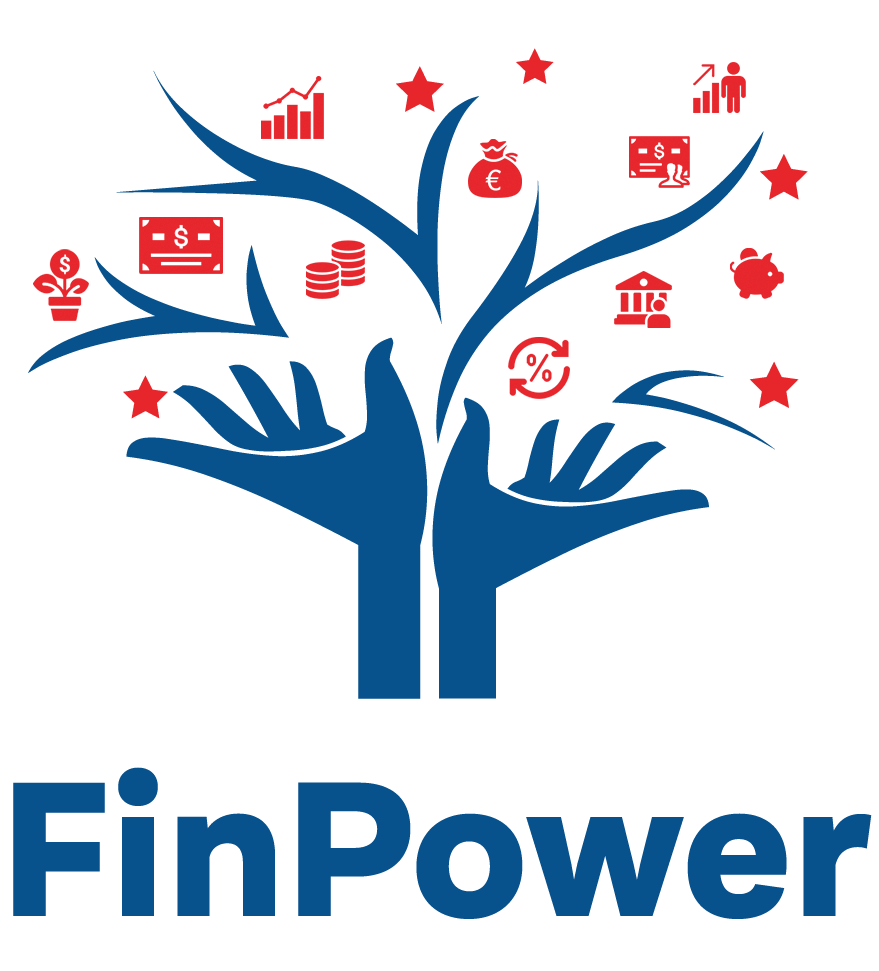 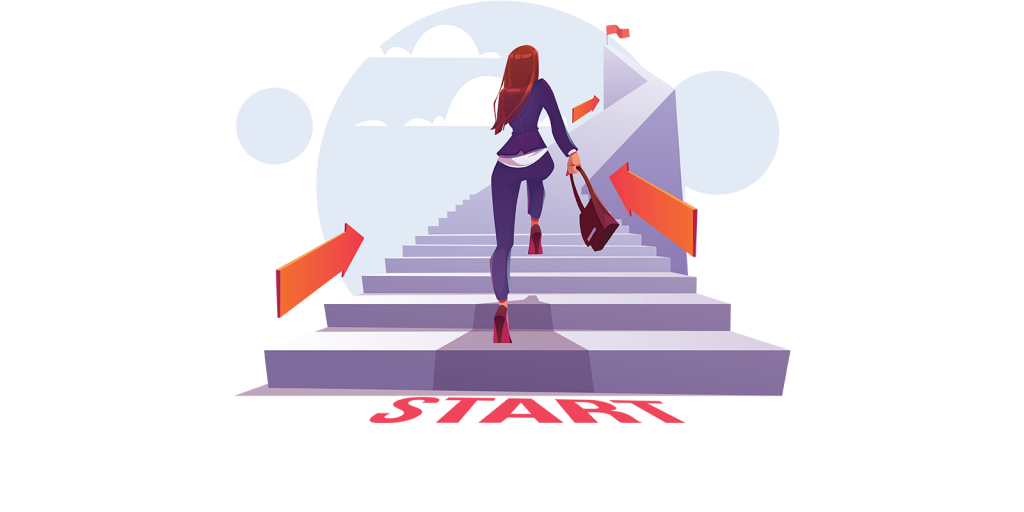 Avansarea și creșterea în carieră necesită o abordare strategică care implică învățarea continuă, dezvoltarea abilităților, crearea de rețele și promovarea eficientă a sinelui.
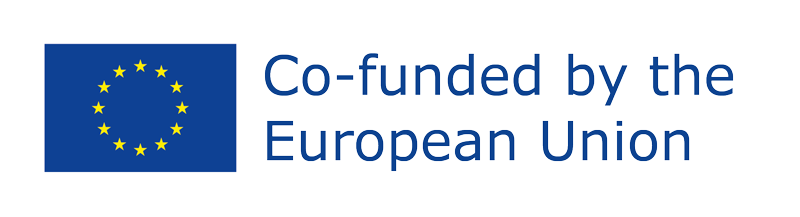 Finanțat de Uniunea Europeană. Opiniile și punctele de vedere exprimate aparțin însă exclusiv autorului/autorilor și nu reflectă neapărat pe cele ale Uniunii Europene sau ale Agenției Executive pentru Educație și Cultură (EACEA). Nici Uniunea Europeană, nici EACEA nu pot fi considerate responsabile pentru acestea. Număr proiect: 2022-1-AT01-KA220-ADU-000087985.
[Speaker Notes: Avansarea și creșterea în carieră necesită o abordare strategică care implică învățarea continuă, dezvoltarea abilităților, crearea de rețele și auto-promovarea eficientă. Iată câteva strategii pentru a ajuta indivizii să avanseze în carierele lor:]
AVANSAREA ÎN CARIERĂ
Stabilește Obiective Clare
Învățare Continuă
Dezvoltarea Abilităților
Caută feedback
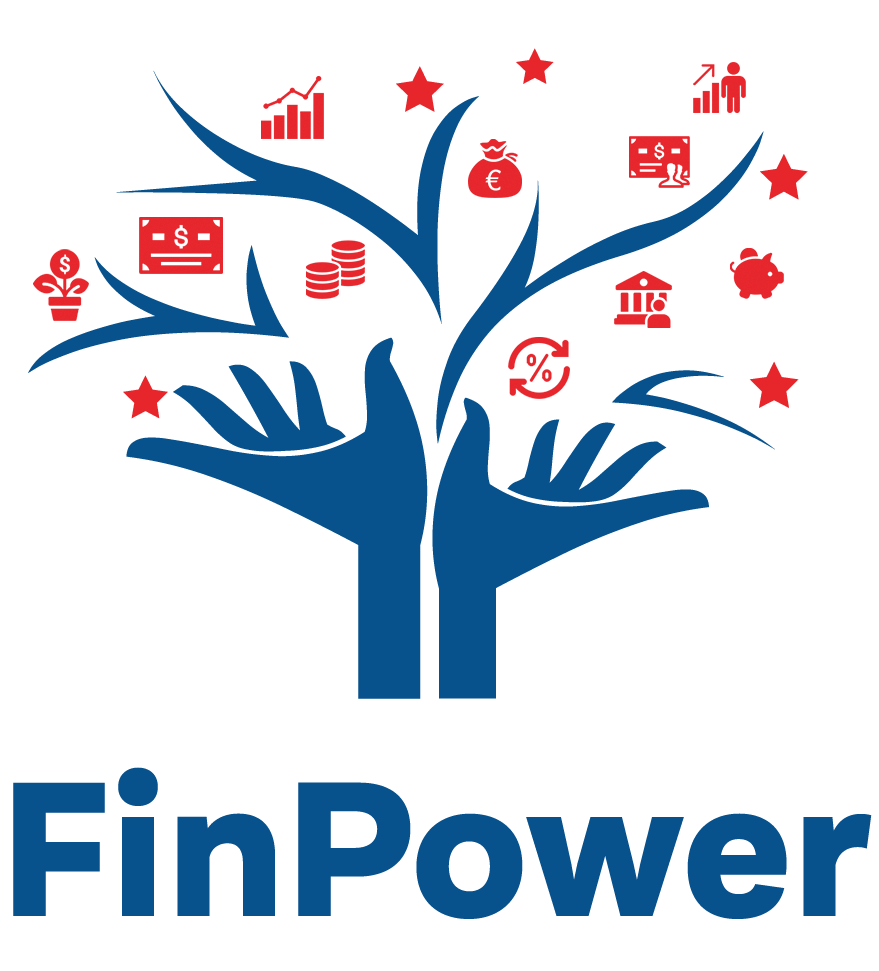 Networking
Mentorat
Vizibilitate
Ia inițiativa
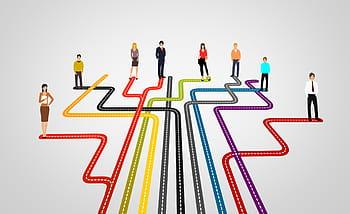 Construiește un Brand Personal
Comunicare Eficientă
Experiență Interfuncțională
Adaptibilitate
Dezvoltarea Abilităților de Leadership
Abilități de Negociere
Rămâi la curent cu politicile companiei
Echilibrul între viața profesională și viața personală
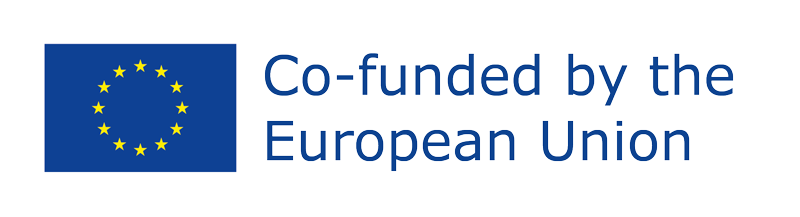 Finanțat de Uniunea Europeană. Opiniile și punctele de vedere exprimate aparțin însă exclusiv autorului/autorilor și nu reflectă neapărat pe cele ale Uniunii Europene sau ale Agenției Executive pentru Educație și Cultură (EACEA). Nici Uniunea Europeană, nici EACEA nu pot fi considerate responsabile pentru acestea. Număr proiect: 2022-1-AT01-KA220-ADU-000087985.
[Speaker Notes: Iată câteva strategii pentru a ajuta indivizii să avanseze în carierele lor:

1. Stabilește Obiective Clare:
   - Definește-ți obiectivele de carieră pe termen scurt și lung. Știind unde vrei să ajungi te va ajuta să creezi o foaie de parcurs pentru dezvoltarea ta profesională.

2. Învățare Continuă:
   - Fii la curent cu tendințele din industrie, noile tehnologii și cele mai bune practici. Participă la ateliere, conferințe și cursuri online pentru a dobândi noi abilități.

3. Dezvoltarea Abilităților:
   - Identifică abilitățile care sunt căutate în domeniul tău. Dezvoltă atât abilități tehnice, cât și abilități soft pentru a deveni mai versatil și valoros.

4. Cere Feedback:
   - Solicită feedback constructiv de la supraveghetori, colegi și mentori. Folosește acest feedback pentru a identifica zonele care necesită îmbunătățiri și pentru a-ți demonstra angajamentul față de creștere.

5. Networking:
   - Construiește o rețea profesională solidă atât în cadrul organizației tale, cât și în afara acesteia. Participă la evenimente din industrie, alătură-te asociațiilor profesionale și conectează-te cu colegii pe platforme precum LinkedIn.

6. Mentorat:
   - Caută îndrumare de la profesioniști experimentați în domeniul tău. Un mentor îți poate oferi perspective, sfaturi și suport valoros pe măsură ce îți navighezi cariera.

7. Vizibilitate:
   - Fă-ți contribuțiile vizibile în cadrul organizației tale. Împărtășește-ți realizările, asumă-ți proiecte de mare impact și participă activ la întâlniri și discuții.

8. Ia Inițiativa:
   - Voluntariază pentru sarcini provocatoare și asumă-ți responsabilități suplimentare. Arată că ești proactiv și dispus să depui un efort suplimentar.

9. Construiește un Brand Personal:
   - Dezvoltă un brand personal puternic care să evidențieze abilitățile și calitățile tale unice. Aceasta poate include o prezență profesională online, un CV bine redactat și un discurs concis de prezentare.

10. Comunica Eficient:
    - Îmbunătățește-ți abilitățile de comunicare. Articulează-ți clar ideile, ascultă activ pe ceilalți și fii deschis la colaborare.

11. Experiență Cross-Functional:
    - Dobândește experiență în diferite domenii ale organizației tale. Expunerea la diverse departamente și funcții îți poate lărgi setul de abilități și te poate face un profesionist mai bine pregătit.

12. Adaptabilitate:
    - Îmbrățișează schimbarea și fii adaptabil. Capacitatea de a naviga în incertitudine și de a învăța rapid este o trăsătură valoroasă într-un loc de muncă în continuă evoluție.

13. Dezvoltarea Abilităților de Leadership:
    - Dezvoltă abilități de leadership asumându-ți roluri de conducere în proiecte sau echipe. Experiența în leadership poate fi un factor crucial în avansarea către niveluri superioare.

14. Abilități de Negociere:
    - Învață să negociezi eficient, fie că este vorba de o creștere salarială, o promovare sau resurse pentru proiectele tale. Această abilitate este esențială pentru avansarea în carieră.

15. Rămâi Informant cu Privire la Politicile Companiei:
    - Fii conștient de politicile companiei tale în ceea ce privește promovările, creșterile salariale și evaluările de performanță. Înțelege criteriile pentru avansare și lucrează pentru a le îndeplini.

16. Echilibrul Între Viața Profesională și Personală:
    - Menține un echilibru sănătos între viața profesională și cea personală pentru a asigura o energie și entuziasm susținut pentru cariera ta. Burn-out-ul poate împiedica creșterea pe termen lung a carierei.

Amintește-ți că avansarea în carieră este un proces dinamic și continuu. Fii răbdător, rămâi concentrat pe obiectivele tale și fii proactiv în gestionarea traiectoriei tale profesionale.]
NEGOCIEREA SALARIILOR ȘI BENEFICIILOR
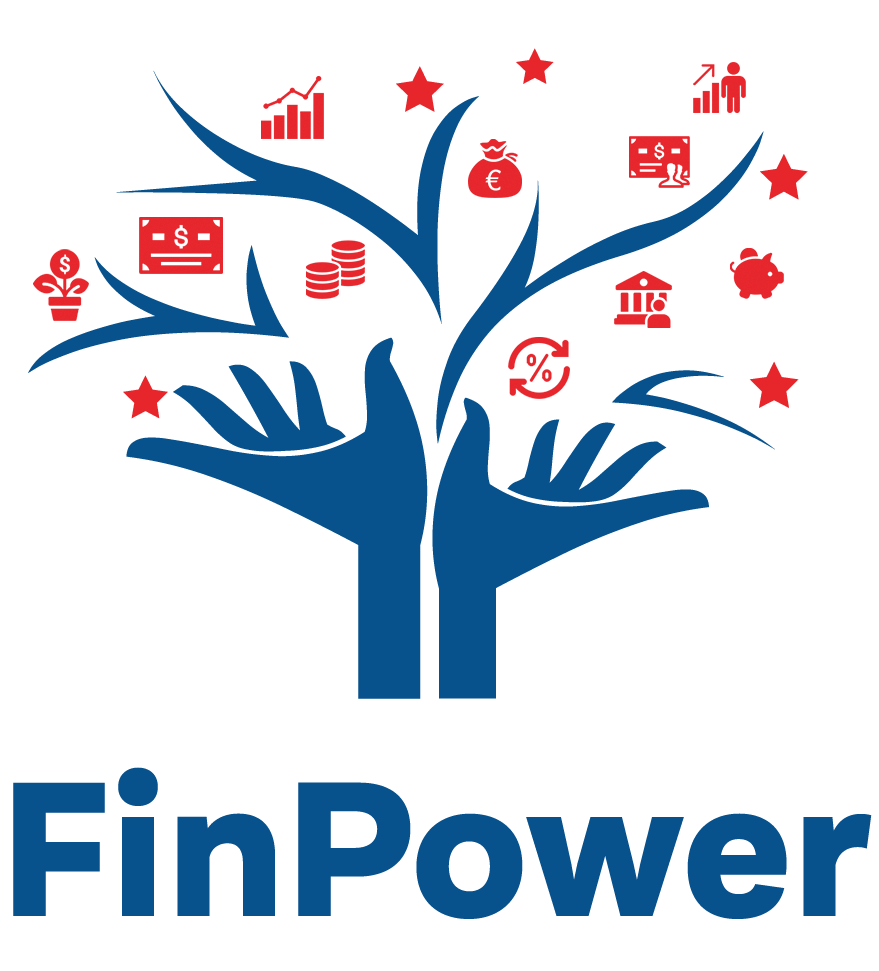 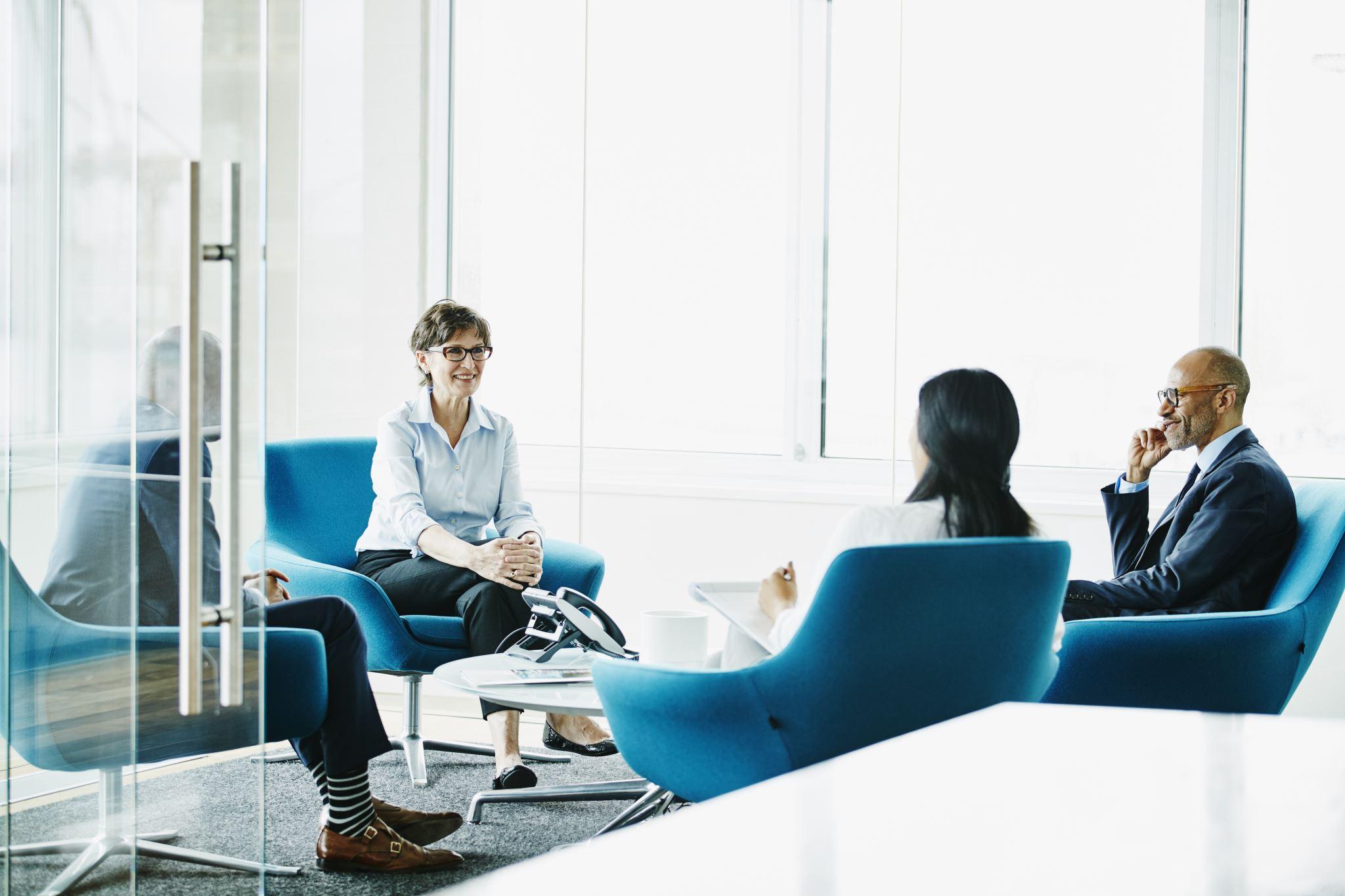 Negocierea salariilor și beneficiilor este un aspect important al procesului de angajare. Aceasta necesită pregătire, comunicare eficientă și o abordare strategică.
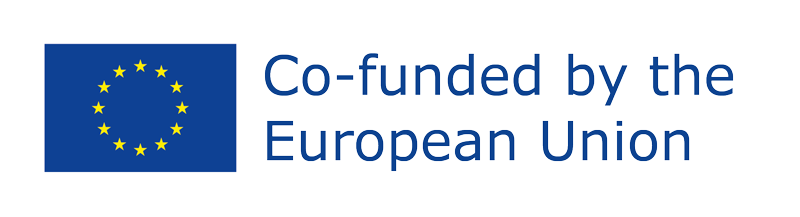 Finanțat de Uniunea Europeană. Opiniile și punctele de vedere exprimate aparțin însă exclusiv autorului/autorilor și nu reflectă neapărat pe cele ale Uniunii Europene sau ale Agenției Executive pentru Educație și Cultură (EACEA). Nici Uniunea Europeană, nici EACEA nu pot fi considerate responsabile pentru acestea. Număr proiect: 2022-1-AT01-KA220-ADU-000087985.
[Speaker Notes: Negocierea salariilor și beneficiilor este un aspect important al procesului de ofertă de muncă. Aceasta necesită pregătire, comunicare eficientă și o abordare strategică.]
NEGOCIEREA SALARIILOR ȘI BENEFICIILOR
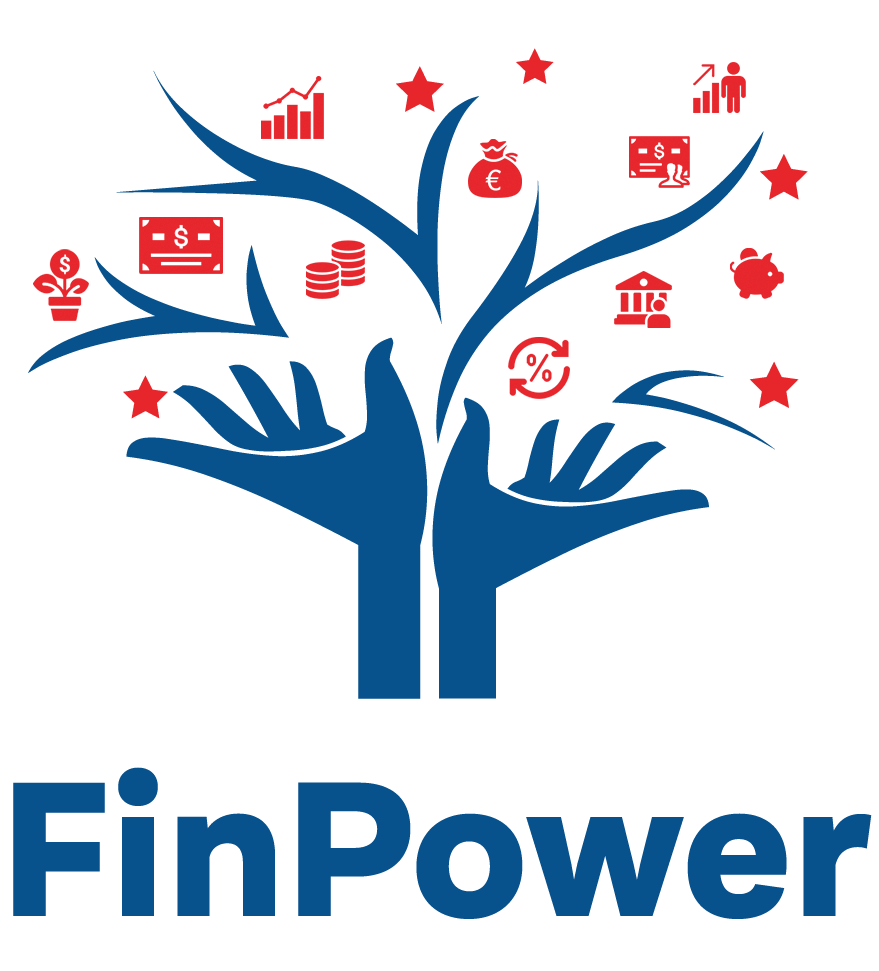 2
3
4
5
6
7
8
9
1
Cercetează și cunoaște-ți valoarea
Înțelege întregul pachet de comparație
Definește-ți prioritățile
Așteaptă momentul potrivit
Exprima entuziasm și recunoștință
Solicită timp pentru a evalua
Folosește un ton pozitiv și colaborativ
Ia în considerare întregul pachet
Fii pregătit să justifici cererea ta
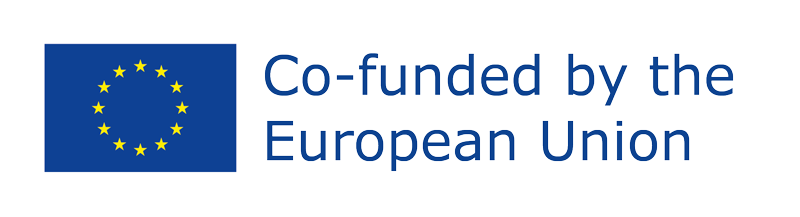 Finanțat de Uniunea Europeană. Opiniile și punctele de vedere exprimate aparțin însă exclusiv autorului/autorilor și nu reflectă neapărat pe cele ale Uniunii Europene sau ale Agenției Executive pentru Educație și Cultură (EACEA). Nici Uniunea Europeană, nici EACEA nu pot fi considerate responsabile pentru acestea. Număr proiect: 2022-1-AT01-KA220-ADU-000087985.
[Speaker Notes: Iată un ghid pentru a înțelege elementele cheie ale negocierii salariilor și beneficiilor:

1. Cercetează și Cunoaște-ți Valoarea:  
Cercetează standardele din industrie și intervalele salariale pentru poziția ta, nivelul de experiență și locație. Site-uri precum Glassdoor, Payscale și rapoartele din industrie pot oferi informații valoroase.

2. Înțelege Întregul Pachet de Compensație:  
Ia în considerare nu doar salariul de bază, ci și beneficiile, cum ar fi asigurarea de sănătate, planurile de pensii, bonusurile, opțiunile de acțiuni și alte avantaje. Evaluează pachetul global pentru a-i determina valoarea.

3. Definește-ți Prioritățile:  
Identifică-ți prioritățile în ceea ce privește compensația și beneficiile. Ce contează cel mai mult pentru tine? Este un salariu de bază mai mare, ore de lucru flexibile sau zile suplimentare de vacanță?

4. Așteaptă Momentul Potrivit:  
Timpul contează. Evită să discuți despre compensație prea devreme în procesul de interviu. Așteaptă până când angajatorul este serios în legătură cu angajarea ta și ți-a comunicat o ofertă de muncă.

5. Exprimă Entuziasm și Recunoștință:  
Exprimă-ți entuziasmul pentru poziție și recunoștința pentru oferta de muncă înainte de a discuta despre compensație. Fă-o clar că ești încântat de oportunitate.

6. Cere Timp pentru Evaluare:  
Dacă primești o ofertă, este acceptabil să ceri ceva timp pentru a o evalua. Acest lucru îți permite să iei în considerare cu atenție termenii și să te pregătești pentru negociere.

7. Fii Pregătit să Justifici Cererea Ta:  
Când negociezi, fii pregătit să-ți justifici cererea bazându-te pe abilitățile, experiența și valoarea pe care o aduci organizației. Oferă exemple specifice ale realizărilor și contribuțiilor tale.

8. Folosește un Ton Pozitiv și Colaborativ:  
Abordează negocierea ca pe o discuție colaborativă, nu ca pe o confruntare. Subliniază interesul tău de a găsi un acord benefic pentru ambele părți.

9. Consideră Întregul Pachet:  
Dacă angajatorul nu poate să-ți satisfacă așteptările salariale, explorează alte aspecte ale pachetului. Negociază pentru beneficii suplimentare, cum ar fi oportunități de dezvoltare profesională, opțiuni de lucru de la distanță sau un bonus la semnare.]
NEGOCIEREA SALARIULUI
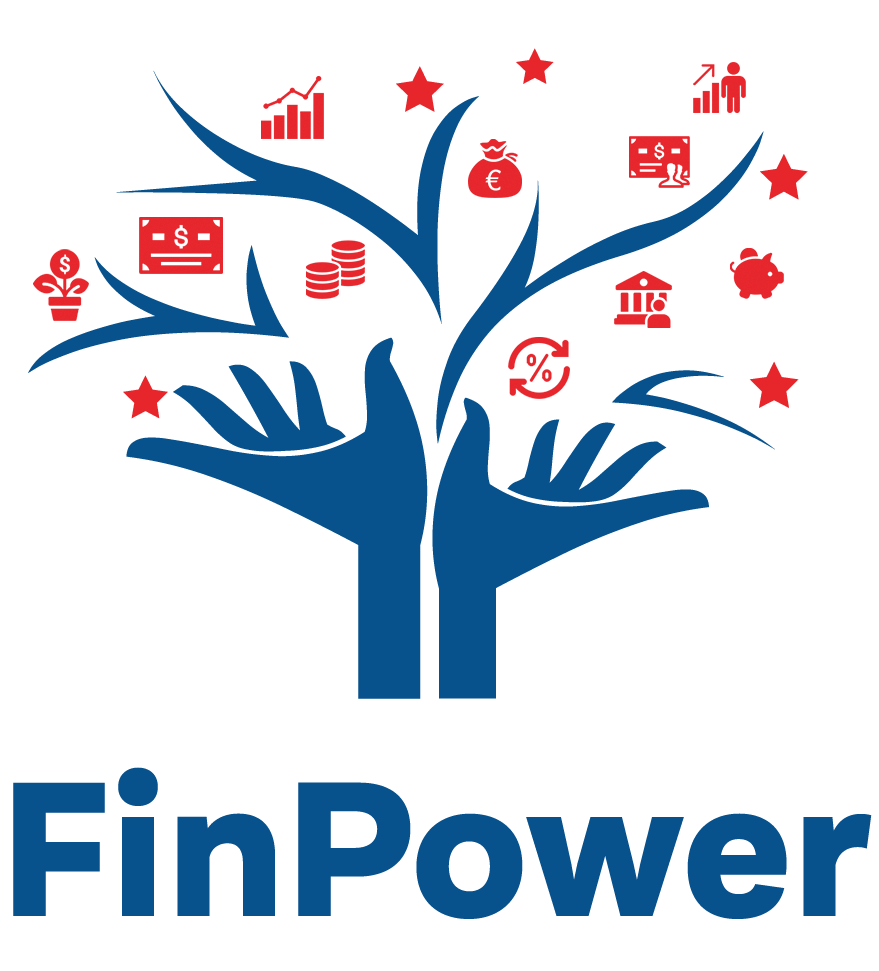 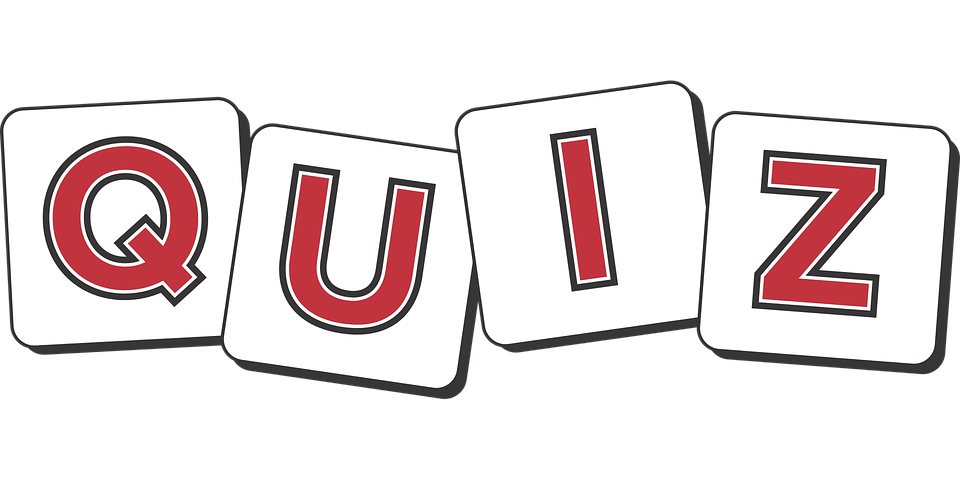 Joc de simulare: Negocierea Salariului Tău
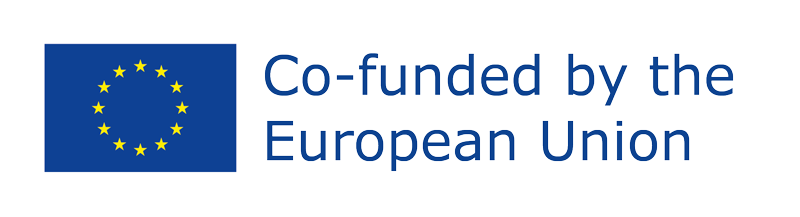 Finanțat de Uniunea Europeană. Opiniile și punctele de vedere exprimate aparțin însă exclusiv autorului/autorilor și nu reflectă neapărat pe cele ale Uniunii Europene sau ale Agenției Executive pentru Educație și Cultură (EACEA). Nici Uniunea Europeană, nici EACEA nu pot fi considerate responsabile pentru acestea. Număr proiect: 2022-1-AT01-KA220-ADU-000087985.
[Speaker Notes: Iată un instrument interactiv despre negocierea salariului. Jocul ghidează utilizatorii prin procesul de negociere a salariului, oferind sfaturi esențiale la fiecare etapă.

Scopul este de a învăța strategii pentru:
1. Dezvoltarea unui interval salarial țintă
2. Comunicare eficientă a așteptărilor salariale
3. Demonstrarea valorii lor pentru angajatorii potențiali

Amintește-ți, negocierea este pur și simplu o conversație între două părți, așa că nu ezita să îți exprimi obiectivele! Instrumentul include, de asemenea, chestionare pentru a întări învățarea.]
ABILIȚĂȚI DE NEGOCIERE PENTRU SALARIU
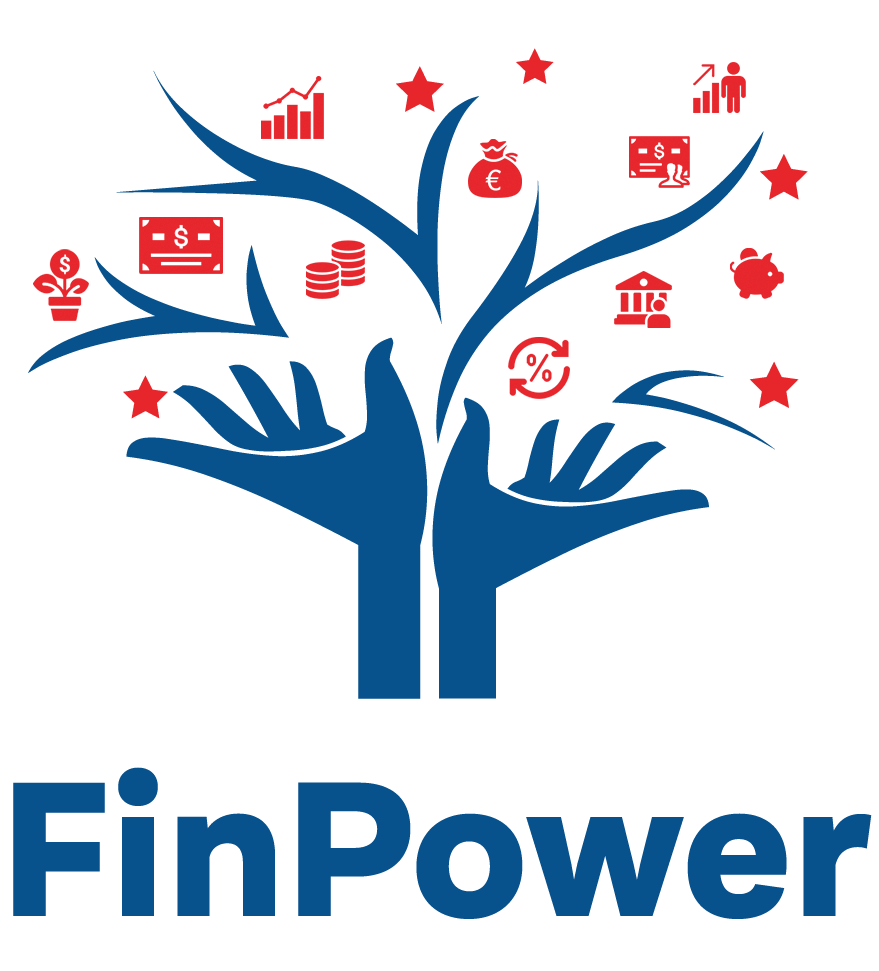 Activitate: Joc de Rol pentru Negocierea Salariului  
Obiectiv: Practicarea abilităților de negociere într-un scenariu simulat de negociere a salariului.  
Scenariul 1: Angajatul a primit o ofertă de muncă și dorește să negocieze un salariu mai mare.
Scenariul 2: Angajatul caută o mărire de salariu sau o promovare și trebuie să-și justifice cererea.
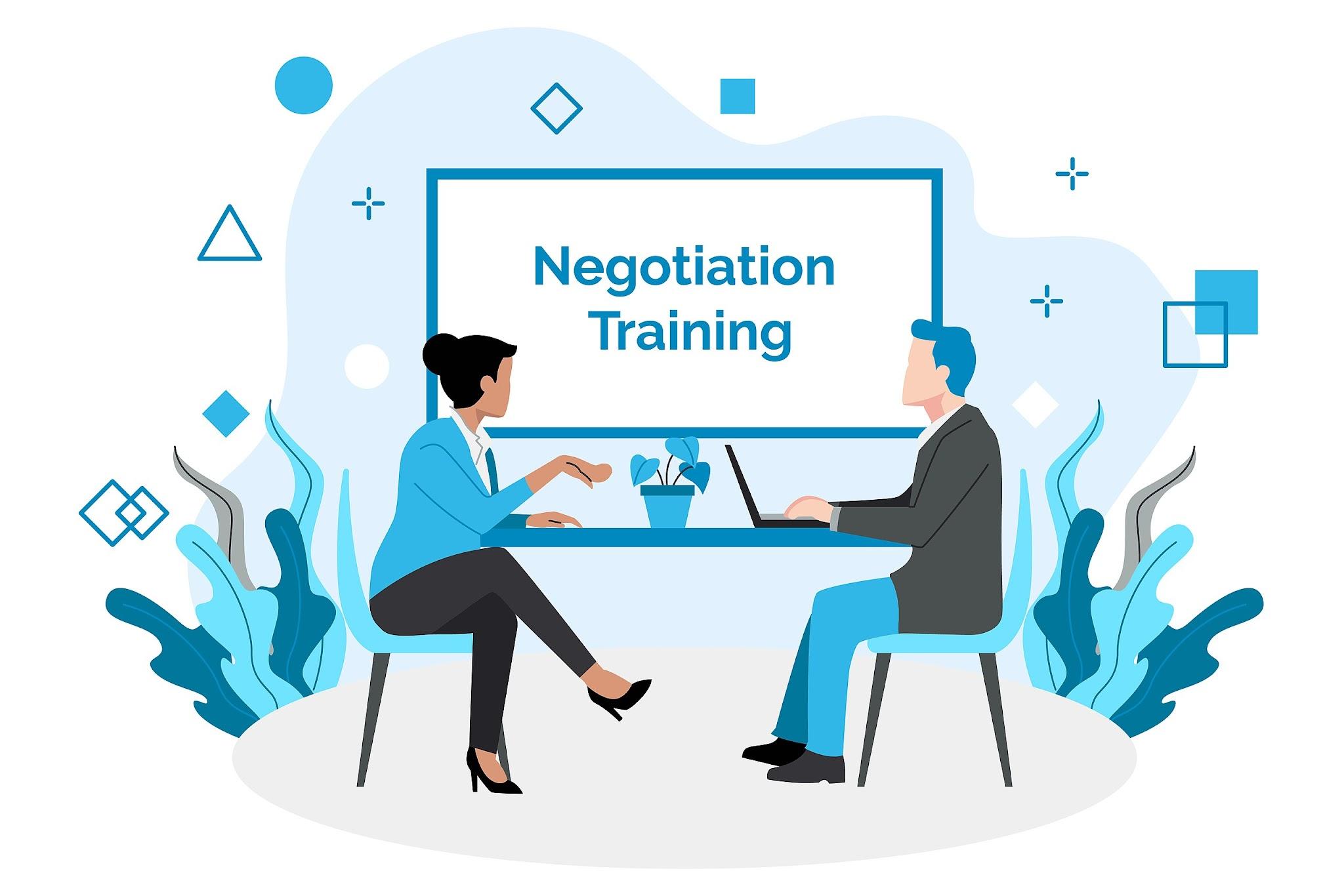 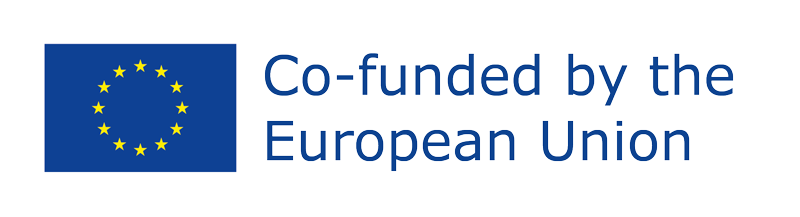 Finanțat de Uniunea Europeană. Opiniile și punctele de vedere exprimate aparțin însă exclusiv autorului/autorilor și nu reflectă neapărat pe cele ale Uniunii Europene sau ale Agenției Executive pentru Educație și Cultură (EACEA). Nici Uniunea Europeană, nici EACEA nu pot fi considerate responsabile pentru acestea. Număr proiect: 2022-1-AT01-KA220-ADU-000087985.
[Speaker Notes: Activitate: Joc de rol privind negocierea salariului

Obiectiv: Exersarea abilităților de negociere într-un scenariu simulat de negociere a salariului.

Instrucțiuni:

    1. Împărțiți participanții în perechi, o persoană acționând ca angajator și cealaltă ca angajat.
    2. Oferiți fiecărei perechi un scenariu sau un set de circumstanțe pentru negociere. De exemplu:
Scenariul 1: Angajatul a primit o ofertă de muncă și dorește să negocieze un salariu mai mare.
Scenariul 2: Angajatul caută o mărire de salariu sau o promovare și trebuie să justifice cererea sa.
    1. Permiteți fiecărei perechi câteva minute pentru a-și pregăti strategia de negociere în funcție de rolul și scenariul asignat.
    2. Conduceți sesiunile de joc de rol pentru negociere, fiecare pereche având ocazia să negocieze termenii salariului sau ai măriri.
    3. După fiecare negociere, facilitați o sesiune scurtă de debriefing în care participanții pot reflecta asupra strategiilor lor de negociere, rezultatelor și lecțiilor învățate.
    4. Încurajați participanții să împărtășească experiențele, provocările și tacticile de succes cu grupul.
    5. Oferiți feedback și îndrumări cu privire la tehnicile eficiente de negociere, cum ar fi:
Cercetarea ratelor de piață și a standardelor din industrie pentru referințe salariale.
Prezentarea unui caz convingător bazat pe calificări, realizări și valoarea adusă organizației.
Utilizarea ascultării active, asertivității și abilităților de comunicare persuasive pentru a naviga în procesul de negociere.
    Încheiați activitatea prin rezumarea principalelor concluzii și perspective pentru o negociere reușită a salariului.

Puncte Cheie:

Pregătirea este esențială: Cercetați, exersați și planificați strategia de negociere dinainte.
Cunoașteți-vă valoarea: Înțelegeți-vă valoarea, abilitățile și contribuțiile pentru a justifica cererea de salariu.
Comunicare eficientă: Folosiți un limbaj clar, concis și persuasiv pentru a vă prezenta cazul și a negocia eficient.
Flexibilitate și compromis: Fiți deschiși la soluții alternative și concesii pentru a ajunge la un acord reciproc avantajos.
Încredere și asertivitate: Abordați negocierea cu încredere, asertivitate și o atitudine pozitivă.]
MISCONCEPTII CARE ÎȚI ÎNTRERUP POTENȚIALUL DE CÂȘTIG
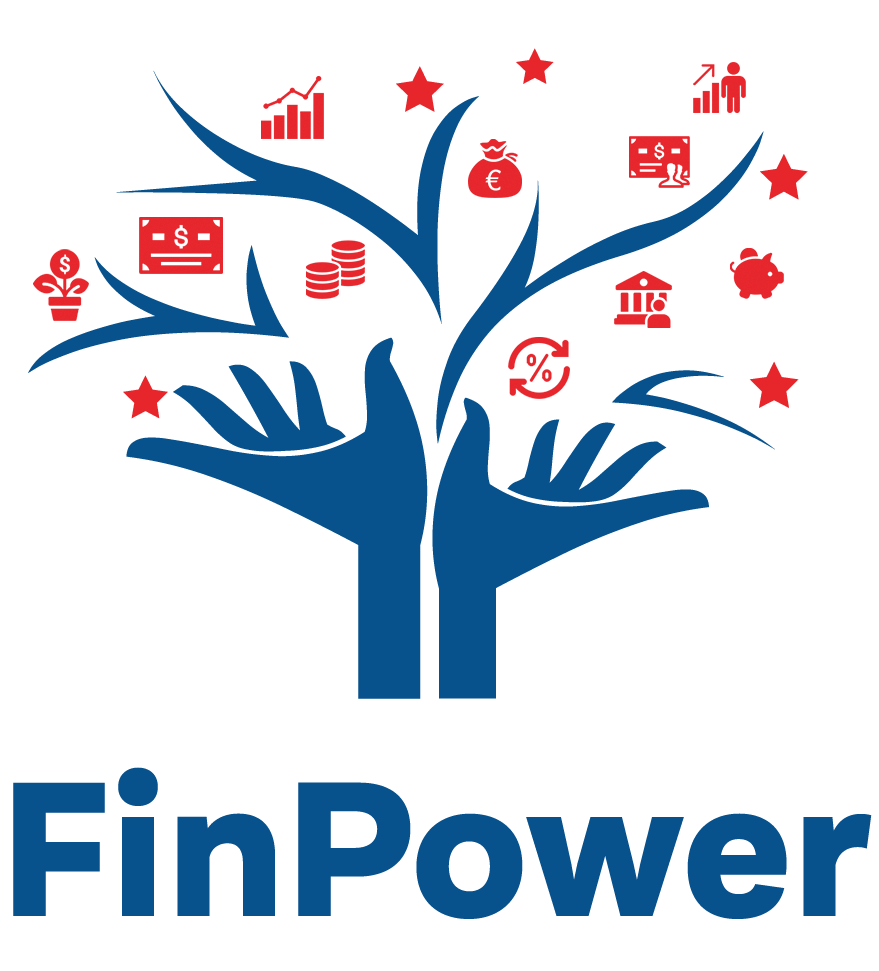 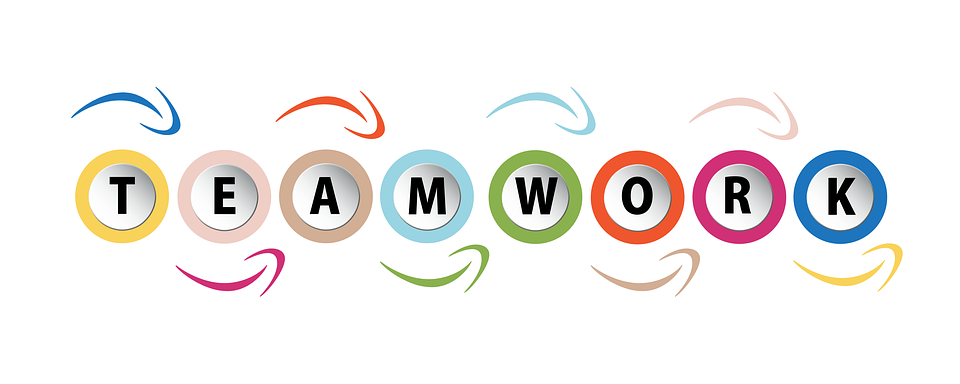 1. „Negocierea salariului este insistentă sau agresivă.”
2. „Discuția despre bani este un subiect tabu.”
3. „Ar trebui să accept prima ofertă pentru a arăta recunoștință.”  
4. „Potențialul de câștig este determinat exclusiv de educație.”  
5. „Diferența salarială între sexe nu mă afectează personal.”
6. „Investițiile sunt doar pentru cei bogați.”
7. „Potențialul de câștig este fix și nu poate fi influențat.”
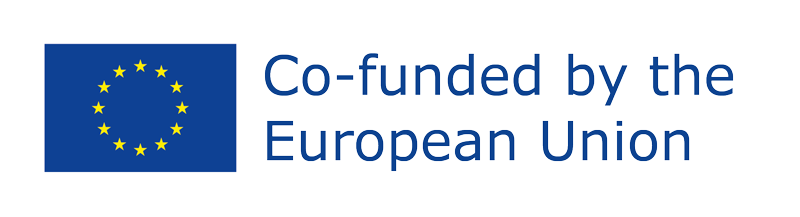 Finanțat de Uniunea Europeană. Opiniile și punctele de vedere exprimate aparțin însă exclusiv autorului/autorilor și nu reflectă neapărat pe cele ale Uniunii Europene sau ale Agenției Executive pentru Educație și Cultură (EACEA). Nici Uniunea Europeană, nici EACEA nu pot fi considerate responsabile pentru acestea. Număr proiect: 2022-1-AT01-KA220-ADU-000087985.
[Speaker Notes: Iată câteva concepții greșite comune care pot afecta potențialul de câștig:

„Negocierea salariului este insistentă sau agresivă.”
„Vorbitul despre bani este un subiect tabu.”
„Trebuie să accept prima ofertă pentru a arăta recunoștință.”
„Potențialul de câștig este determinat exclusiv de educație.” 
„Diferența de salarii între sexe nu mă afectează personal.”
„Investițiile sunt doar pentru cei înstăriți.”
„Potențialul de câștig este fix și nu poate fi influențat.”

Pentru o activitate legată de concepțiile greșite enumerate, angajați participanții într-o discuție sau un atelier. Iată cum puteți structura activitatea:
Împărțiți participanții în grupuri mici și alocă fiecărui grup una sau două dintre concepțiile greșite enumerate. Cereți-le să discute de ce cred că aceste concepții greșite există și cum ar putea afecta percepțiile și comportamentele indivizilor în legătură cu potențialul lor de câștig. Aceste activități au scopul de a stimula gândirea critică, de a promova discuțiile și de a împuternici participanții să conteste concepțiile comune care le-ar putea afecta potențialul de câștig și bunăstarea financiară.

Sfaturi pentru discuții după discuțiile echipei:

„Negocierea salariului este insistentă sau agresivă.”  
Realitate: Negocierea este o parte standard a procesului de angajare. Aceasta reflectă înțelegerea valorii tale și angajamentul față de o compensație corectă. Nu este vorba despre a fi insistent, ci despre a ajunge la un acord reciproc avantajos.

„Vorbitul despre bani este un subiect tabu.”  
Realitate: Discutarea deschisă a compensației este crucială pentru înțelegerea valorii tale pe piața muncii. Evitarea conversațiilor despre salariu poate duce la acceptarea unei sume mai mici decât meriți.

„Trebuie să accept prima ofertă pentru a arăta recunoștință.”  
Realitate: Deși recunoștința este esențială, acceptarea primei oferte fără negociere poate duce la stabilirea unei valori mai mici decât cea de pe piață. Angajatorii se așteaptă adesea la o negociere, deci este o oportunitate de a stabili o compensație corectă.

„Potențialul de câștig este determinat exclusiv de educație.”  
Realitate: Deși educația este un factor, abilitățile, experiența și capacitatea de a aplica cunoștințele sunt la fel de importante. Învățarea continuă și obținerea de experiență practică pot influența semnificativ potențialul tău de câștig.

„Diferența de salarii între sexe nu mă afectează personal.”  
Realitate: Diferența de salarii între sexe este o problemă răspândită care poate afecta pe toată lumea. Este crucial să fim conștienți de discrepanțe și să lucrăm împreună pentru a le aborda și elimina. Închiderea acestui decalaj beneficiază atât indivizii, cât și economia în ansamblu.

„Investițiile sunt doar pentru cei înstăriți.”  
Realitate: Oricine, indiferent de nivelul de venit, poate beneficia de pe urma investițiilor. Începând devreme și luând decizii informate de investiții, se poate contribui semnificativ la creșterea financiară pe termen lung și la acumularea de bogăție.

„Potențialul de câștig este fix și nu poate fi influențat.”  
Realitate: Pașii proactivi, cum ar fi dobândirea de noi abilități, networking-ul și negocierea salariilor, pot influența pozitiv potențialul de câștig. Credința că venitul tău este fix poate duce la pierderea oportunităților de avansare.]
EVALUARE
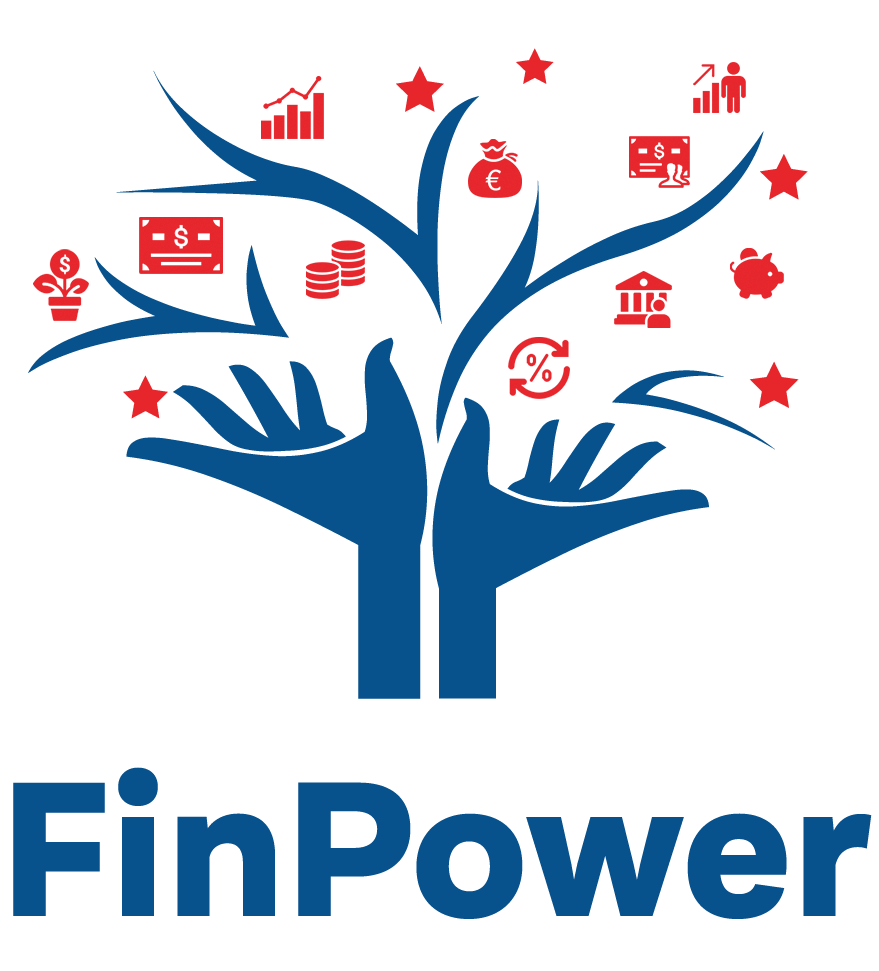 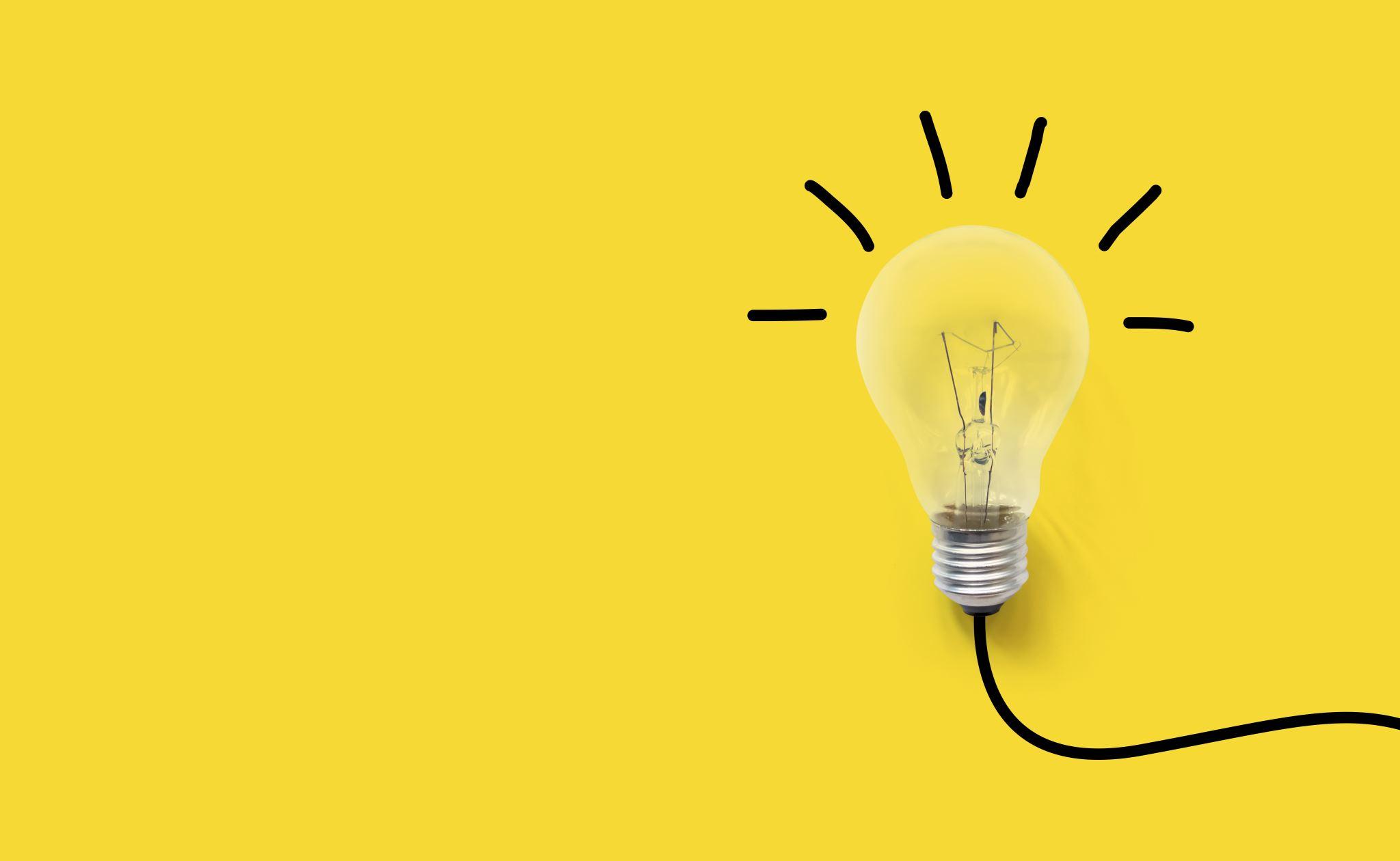 Chestionar
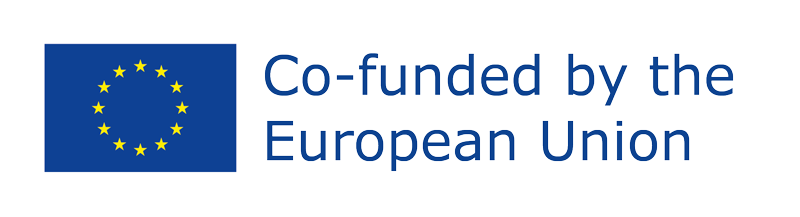 Finanțat de Uniunea Europeană. Opiniile și punctele de vedere exprimate aparțin însă exclusiv autorului/autorilor și nu reflectă neapărat pe cele ale Uniunii Europene sau ale Agenției Executive pentru Educație și Cultură (EACEA). Nici Uniunea Europeană, nici EACEA nu pot fi considerate responsabile pentru acestea. Număr proiect: 2022-1-AT01-KA220-ADU-000087985.
[Speaker Notes: Chestionar în Google Forms sau alt program pentru a testa cunoștințele pentru Modulul Venituri.

Secțiunea 1: Tipuri De Venit

1. Care este diferența principală între venitul activ și venitul pasiv?  
   a.  Venitul activ este banii generați fără implicare activă, în timp ce venitul pasiv este câștigat prin muncă.  
   b. Venitul pasiv este câștigat prin investiții sau activități de afaceri cu puțină sau fără implicare activă, în timp ce venitul câștigat / activ este rezultatul muncii sau serviciilor.  
   c. Venitul câștigat și venitul pasiv sunt termeni care pot fi folosiți interschimbabil.

2. Care dintre următoarele este un exemplu de venit pasiv?  
   d. Salariul de la un loc de muncă cu normă întreagă  
   e. Venitul din chirii pentru o proprietate  
   f. Plățile de dividende din investiții în acțiuni  

3. Care este caracteristica venitului rezidual?  
   g. Este venitul generat prin muncă într-un număr fix de ore.  
   h. Continuă să fie câștigat chiar și după ce efortul inițial a fost depus.  
   i.  Este câștigat doar prin angajare tradițională.  

Secțiunea 2: Factori Care Influențează Salariile

4. Care dintre următoarele NU este, de obicei, un factor care influențează nivelurile salariilor?  
   j.  Educația și abilitățile  
   k. Hobby-urile tale  
   l.  Experiența de muncă  

5. Cum afectează cererea de pe piața muncii pentru abilități specifice nivelurile salariilor?  
   m. Crește competiția și poate duce la salarii mai mari pentru persoanele cu acele abilități.  
   n. Nu are impact asupra nivelului salariilor.  
   o. Rezultă în salarii reduse pentru persoanele cu acele abilități.  

6. Adevărat sau Fals: Locația geografică poate avea un impact semnificativ asupra nivelului salariilor pentru același loc de muncă.  

Secțiunea 3: Negocierea Salariilor

7. Care este un pas crucial înainte de a intra într-o negociere salarială?  
   p. Cercetarea standardelor salariale din industrie și cunoașterea valorii tale.  
   q. Acceptarea primei oferte pentru a arăta flexibilitate.  
   r.  Evitarea negocierii pentru a menține o relație bună cu angajatorul.  

8. Adevărat sau Fals: Negocierea salariului este un eveniment unic și nu influențează oportunitățile viitoare de carieră.  

Secțiunea 4: Femeile și Potențialul de Câștig

9. Care este o concepție greșită comună care poate contribui la diferența de salariu între sexe? (diferența dintre câștigurile mediane ale bărbaților și femeilor în raport cu câștigurile mediane ale bărbaților)  
   s. Femeile sunt în mod inerent mai puțin calificate decât bărbații.  
   t.  Femeile sunt mai puțin interesate de carierele bine plătite.  
   u. Femeile sunt negociatori mai puțin eficienți decât bărbații.  

10. În contextul potențialului de câștig al femeilor, cum pot rețelele de contacte și conexiunile profesionale să influențeze pozitiv avansarea în carieră?  
    v.  Nu au impact asupra potențialului de câștig.  
    w. Networking-ul poate duce la oportunități de mentorat.  
    x.  Avansarea în carieră se bazează exclusiv pe performanța individuală.  

Răspunsuri corecte: b; c; b; b; a; adevărat; a; fals; c, b

Scor:
- 9-11 corecte: Guru! Cunoștințele tale despre veniturile și subiectele legate de salarii sunt impresionante.
- 5-8 corecte: Ucenic. Există loc de îmbunătățire, dar ești pe calea cea bună.]
CONCLUZIE
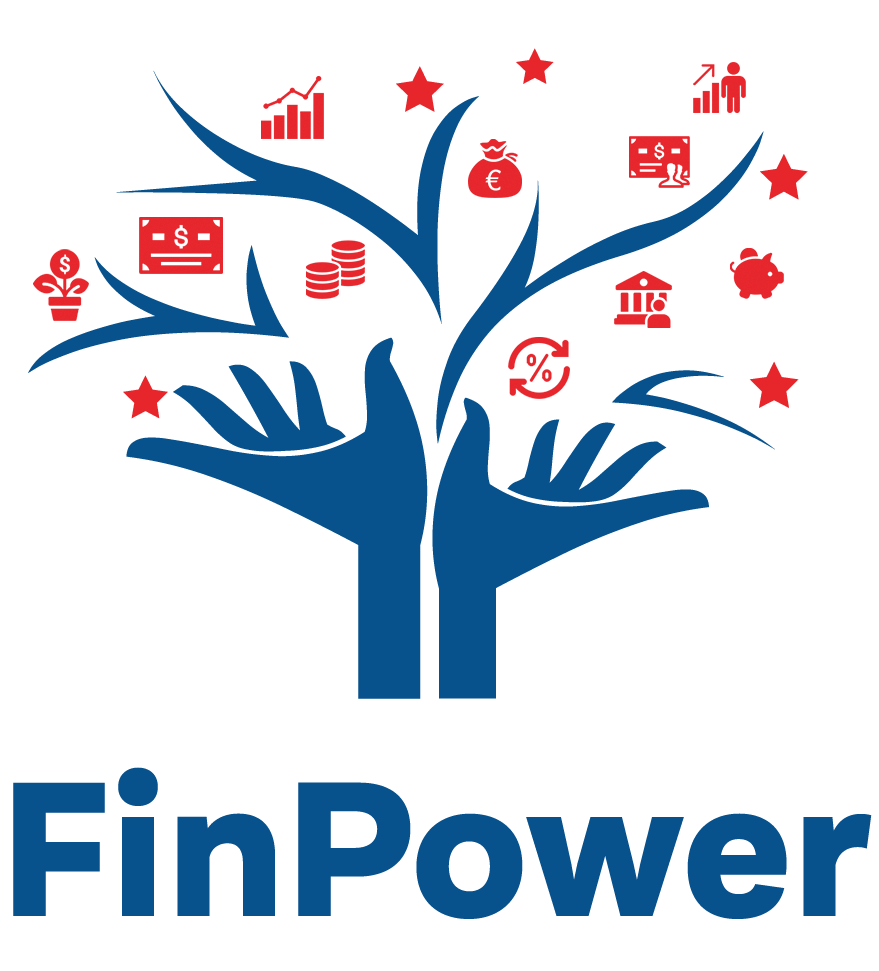 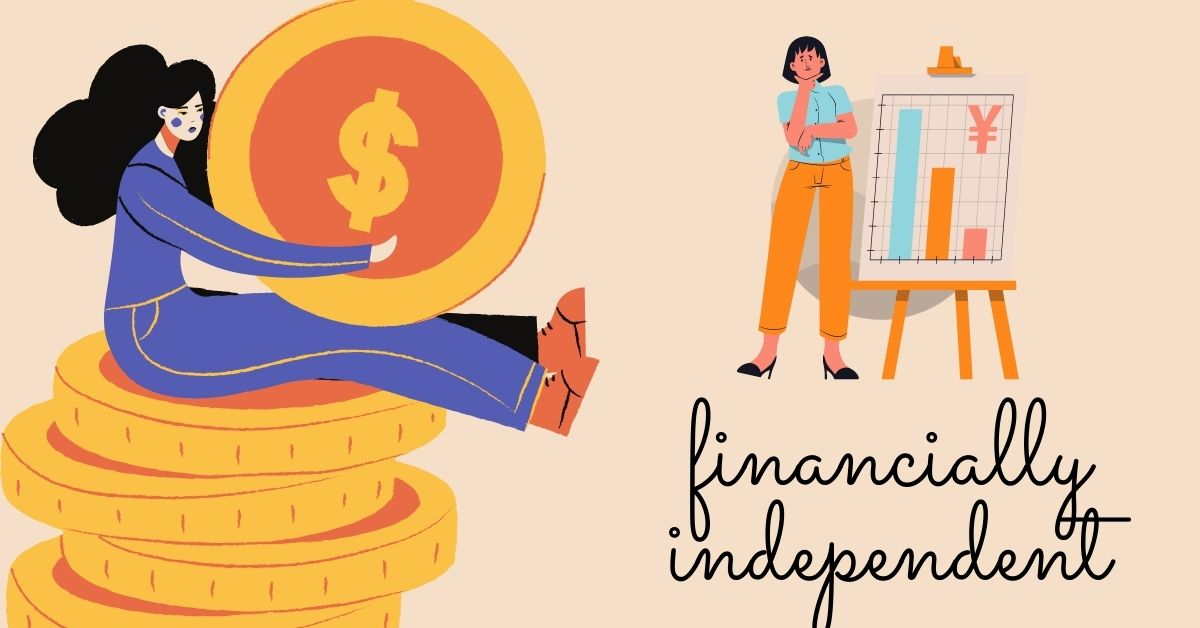 Maximizarea Potențialului de Câștig al Femeilor

Echiparea Femeilor pentru Încredere Financiară
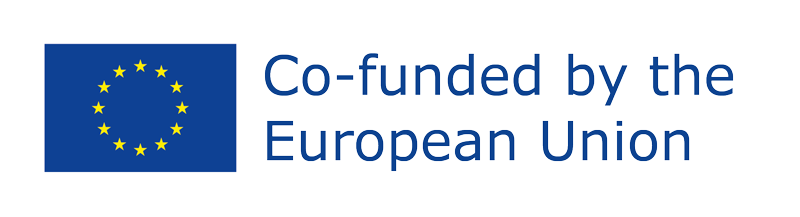 Finanțat de Uniunea Europeană. Opiniile și punctele de vedere exprimate aparțin însă exclusiv autorului/autorilor și nu reflectă neapărat pe cele ale Uniunii Europene sau ale Agenției Executive pentru Educație și Cultură (EACEA). Nici Uniunea Europeană, nici EACEA nu pot fi considerate responsabile pentru acestea. Număr proiect: 2022-1-AT01-KA220-ADU-000087985.
[Speaker Notes: În concluzie, scopul acestui modul a fost de a împuternici femeile cu instrumentele și cunoștințele necesare pentru a-și maximiza potențialul de câștig. Am explorat factorii care influențează venitul, diversificarea surselor de venit și strategiile pentru avansarea în carieră. Prin promovarea gândirii critice și a adaptabilității, femeile sunt pregătite să navigheze pe piața muncii și să își asigure viitorul financiar cu încredere. Să continuăm să spargem barierele și să construim un peisaj financiar mai echitabil pentru toate femeile.]
REFERINȚE
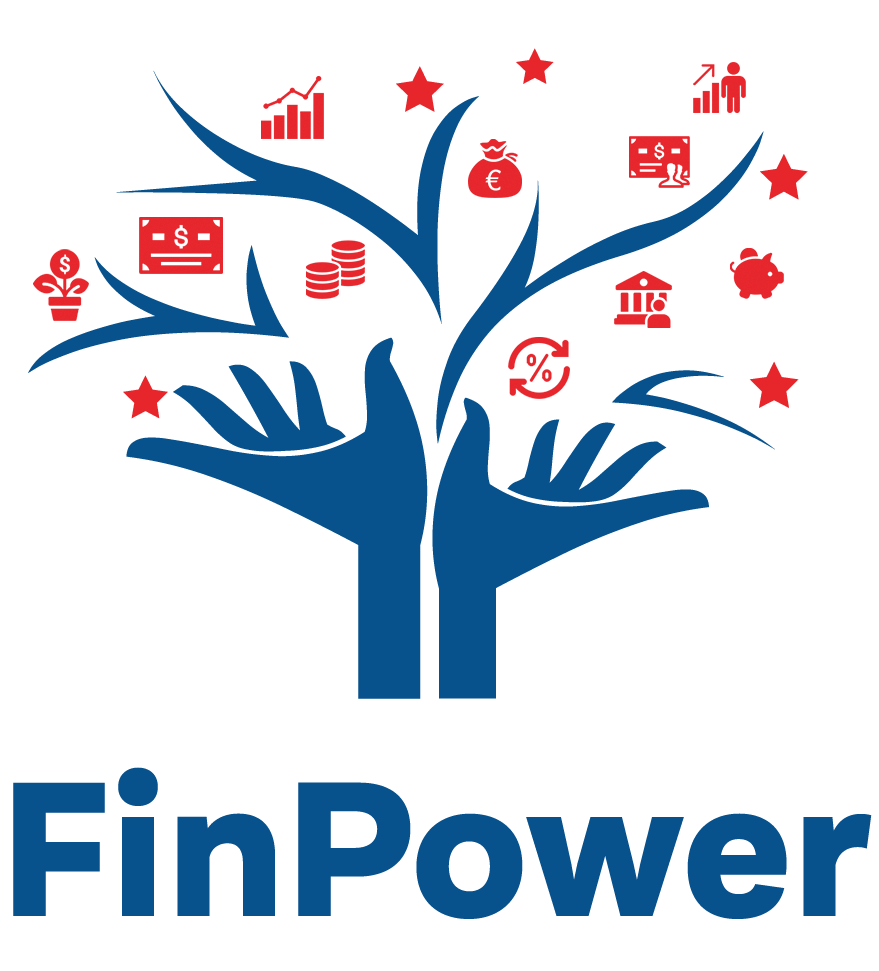 Cărți
The Richest Man in Babylon - George Samuel Clason - o carte clasică de finanțe personale care învață lecții valoroase în construirea averii prin metode simple, dar puternice. Oferă sfaturi atemporale despre gestionarea banilor și succesul financiar.
https://thediamondsmine.com/files/Ebooks/Clason-RichestManInBabylon.pdf 
The Psychology of Money - Morgan Housel - explorează relația complexă dintre bani și comportamentul uman într-un mod accesibil. Oferă perspective asupra modului în care percepem și gestionăm finanțele noastre, precum și asupra impactului emoțiilor asupra deciziilor financiare.
https://www.linkedin.com/pulse/5-good-reasons-read-psychology-money-morgan-housel-demola-okesola/ 
Rich Dad Poor Dad - Robert Kiyosaki and Sharon Lechter - Demontează mitul că trebuie să câștigi un venit ridicat pentru a deveni bogat. Provoacă credința că locuința ta este un activ. 
https://www.booksfree.org/rich-dad-poor-dad-pdf-free-download/ 
Website-uri / Conturi
https://www.youtube.com/c/Clevergirlfinance - Împuternicirea femeilor să scape de datorii, să economisească bani și să construiască o adevărată avere!
https://www.coursera.org/articles/how-to-negotiate-salary - Cum să îți negociezi salariul
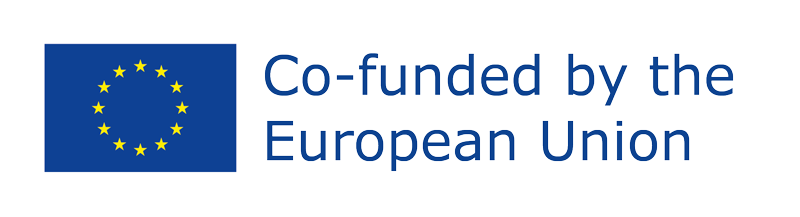 Finanțat de Uniunea Europeană. Opiniile și punctele de vedere exprimate aparțin însă exclusiv autorului/autorilor și nu reflectă neapărat pe cele ale Uniunii Europene sau ale Agenției Executive pentru Educație și Cultură (EACEA). Nici Uniunea Europeană, nici EACEA nu pot fi considerate responsabile pentru acestea. Număr proiect: 2022-1-AT01-KA220-ADU-000087985.
[Speaker Notes: Iată câteva resurse utilizate pentru pregătirea modulului și recomandări pentru lecturi suplimentare.]
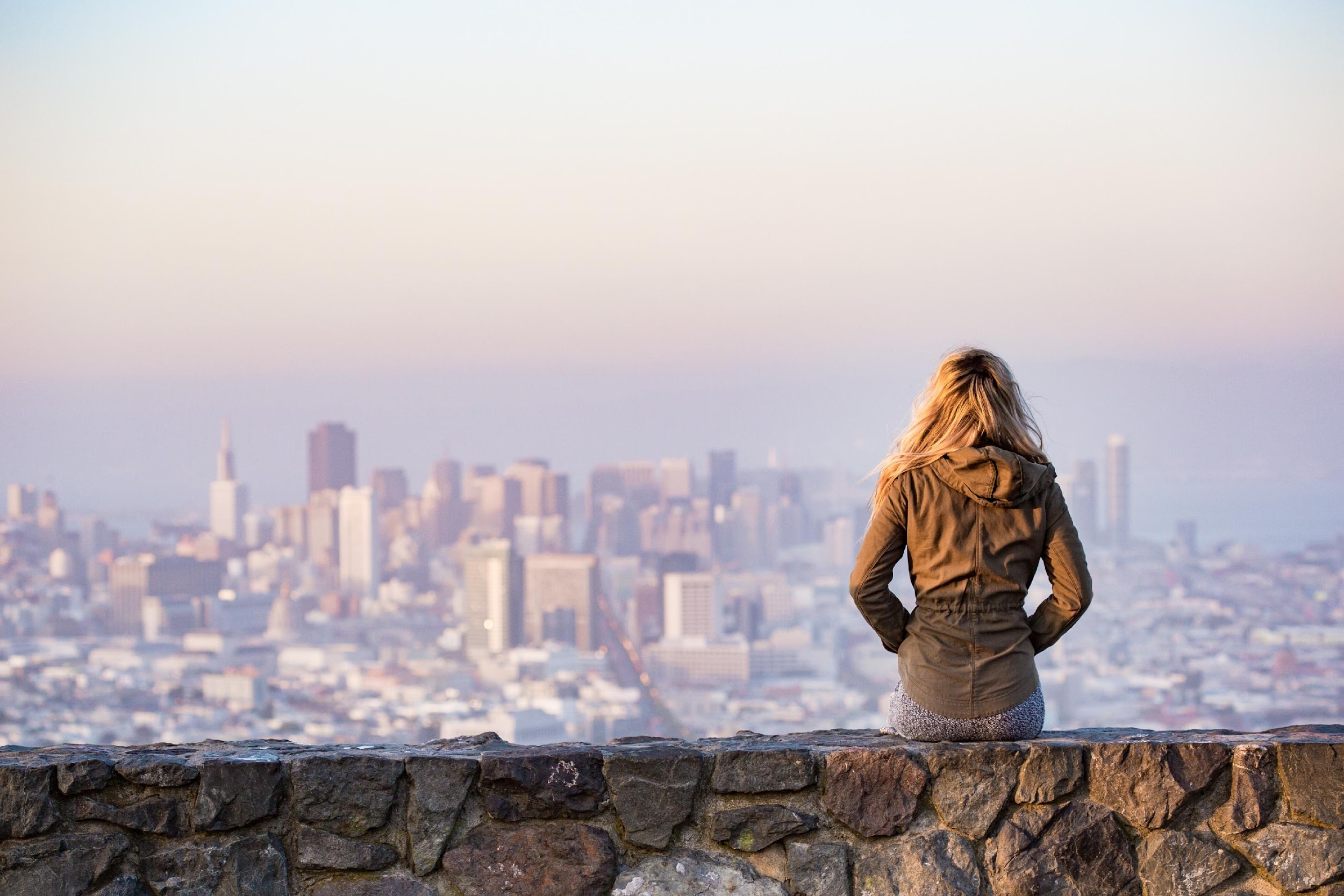 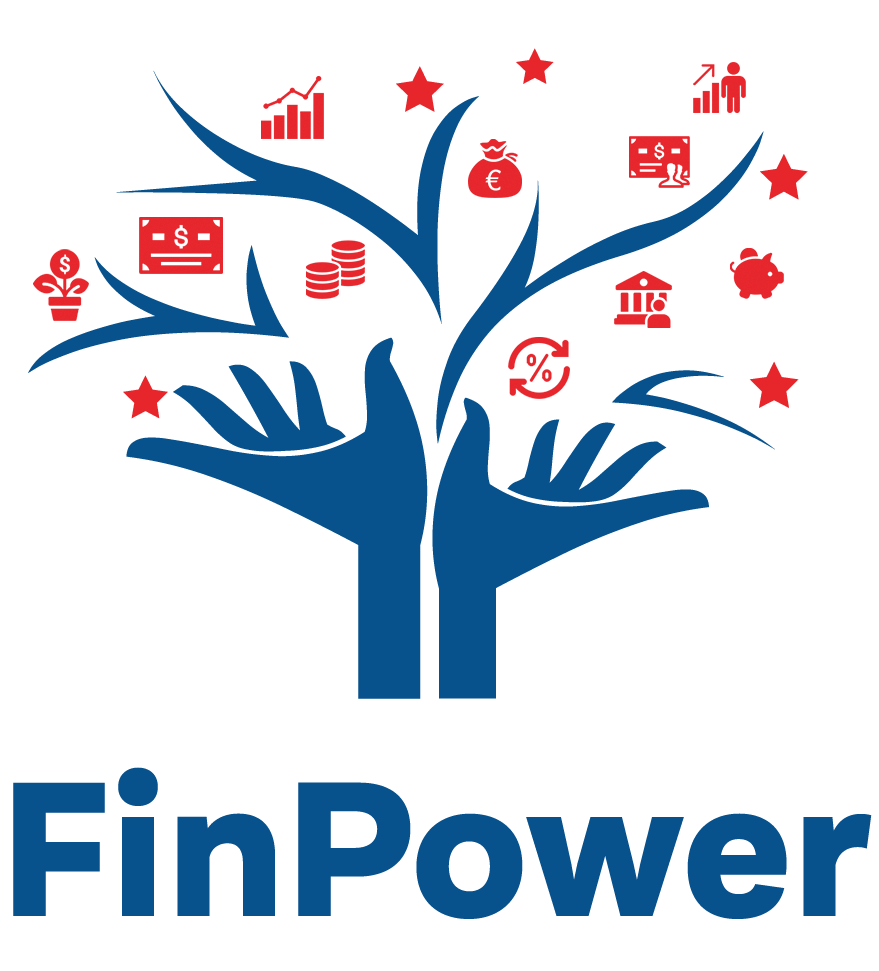 Mulțumim!
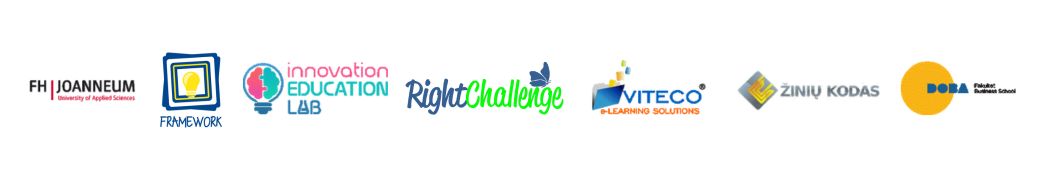 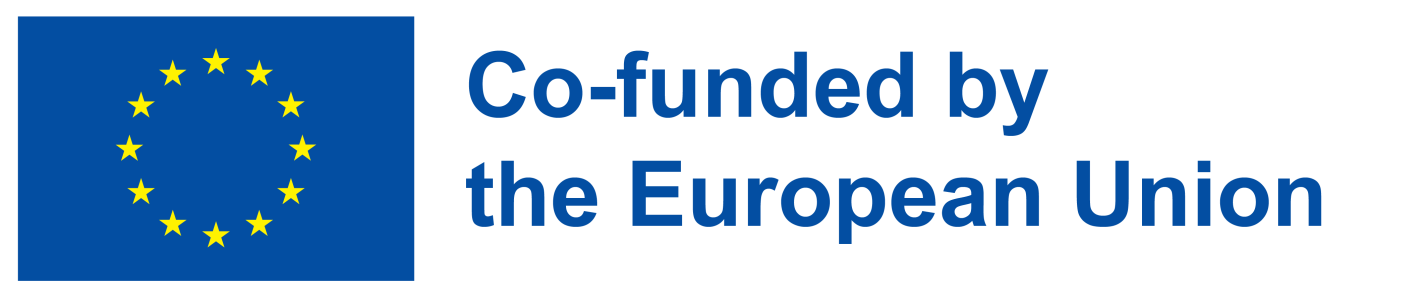 Numărul proiectului: 2022-1-AT01-KA220-ADU-000087985